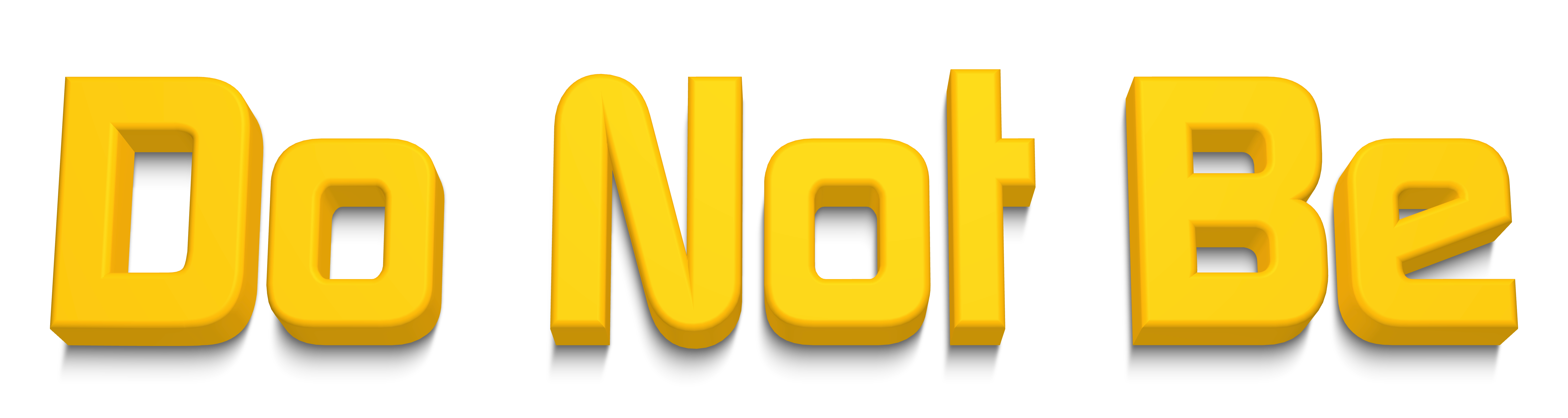 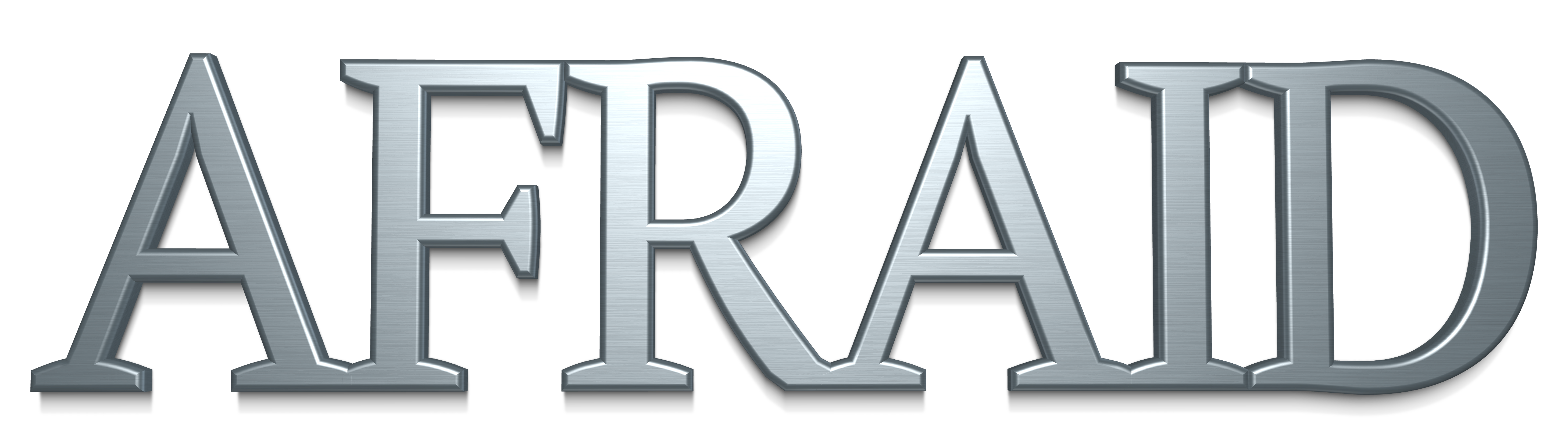 2 Timothy 1:3-12; Matthew 6:25-33; 1 John 4:12-5:5
2 Timothy 1:3–12 (NKJV)
3 I thank God, whom I serve with a pure conscience, as my forefathers did, as without ceasing I remember you in my prayers night and day, 4 greatly desiring to see you, being mindful of your tears, that I may be filled with joy, 5 when I call to remembrance the genuine faith that is in you, which dwelt first in your grandmother Lois and your mother Eunice, and I am persuaded is in you also.
2 Timothy 1:3–12 (NKJV)
6 Therefore I remind you to stir up the gift of God which is in you through the laying on of my hands. 7 For God has not given us a spirit of fear, but of power and of love and of a sound mind. 8 Therefore do not be ashamed of the testimony of our Lord, nor of me His prisoner, but share with me in the sufferings for the gospel according to the power of God, 9 who has saved us and called us with a holy calling, not according to our works, but according to His own purpose and grace which was given to us in Christ Jesus before time began,
2 Timothy 1:3–12 (NKJV)
10 but has now been revealed by the appearing of our Savior Jesus Christ, who has abolished death and brought life and immortality to light through the gospel, 11 to which I was appointed a preacher, an apostle, and a teacher of the Gentiles. 12 For this reason I also suffer these things; nevertheless I am not ashamed, for I know whom I have believed and am persuaded that He is able to keep what I have committed to Him until that Day.
All Fear Is NOT BAD
GOD - Prov 1:7; Eccl. 12:13; Phil 2:12; Heb 12:28,29
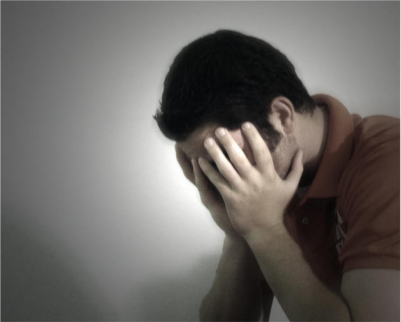 The WHO?
The WHAT?
The WHEN?
The HOW?
The WHY?
SATAN - 1 Pet 5:8; Eph 6:11; Gen 39:9; Prov 5:8; 2 Tim 2:22
MEN - Luke 12:4; Phili 1:28; 1 Pet 3:14; Rev 2:10; Rom 13:7; 1 Pet 2:17,18
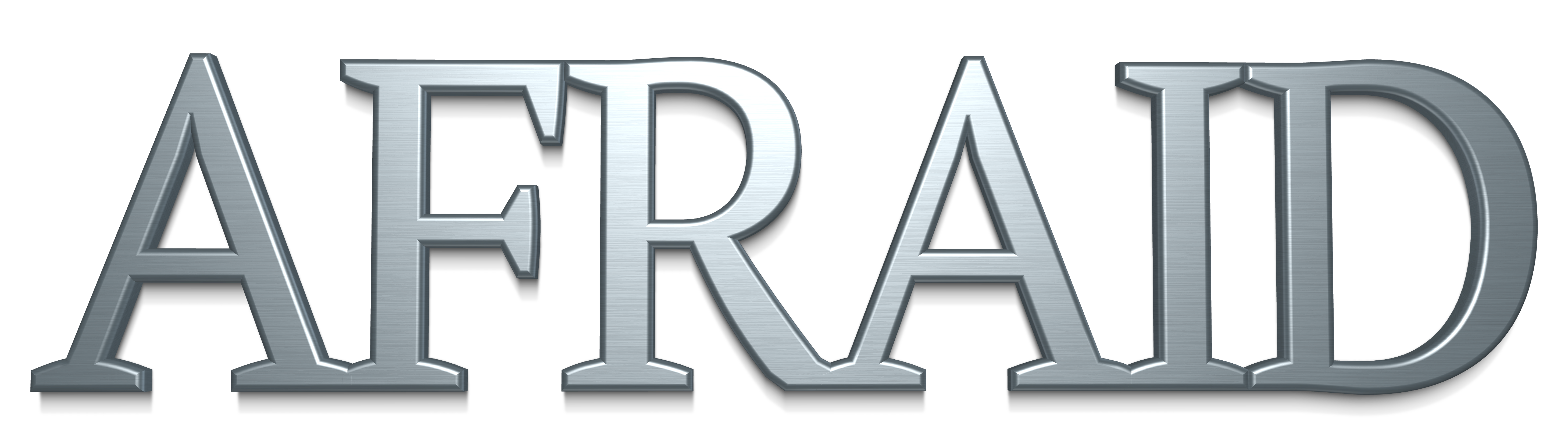 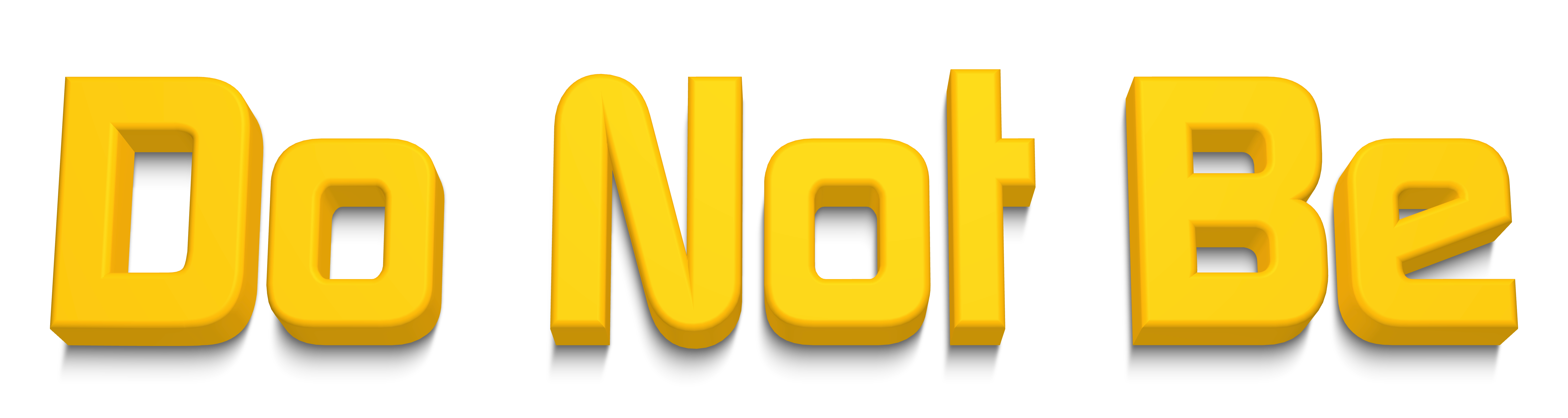 adjective
1. feeling fear; filled with apprehension:
2. feeling regret, unhappiness:
3. feeling reluctance, unwillingness, distaste:

Syn. — scared, fearful, disquieted, apprehensive, timid, timorous. Afraid, alarmed, frightened, terrified — implies inner apprehensive disquiet:
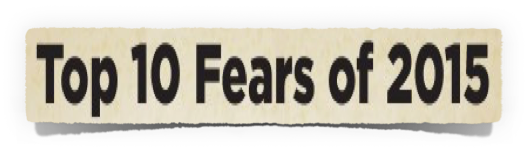 [Speaker Notes: Fear - Fear Domain - Afraid or Very Afraid
Corruption of Government Officials - Government - 58.0%
Cyber-terrorism - Technology - 44.8%
Corporate Tracking of Personal Information - Technology - 44.6% - 
Terrorist Attacks - Man-Made Disasters - 44.4%
Government Tracking of Personal Information - Technology - 41.4%
Bio-Warfare - Man-Made Disasters - 40.9%
Identity Theft - Crime - 39.6%
Economic Collapse - Man-Made Disasters - 39.2%
Running of out Money in the Future - Personal Future - 37.4%
Credit Card Fraud - Crime - 36.9%
Gun Control - Government - 36.5
War - Man-made Disasters - 35.8
Obamacare - Government - 35.7
Illness - Personal Future - 34.4
Pandemic - Natural Disasters - 34.3
Nuclear Attack - Man-made Disasters - 33.6
Reptiles - Personal Anxieties - 33.0
Meltdown - Man-made Disasters - 32.3
Civil Unrest - Man-made Disasters - 32.0
Tornado - Natural Disasters - 31.4
Global Warming - Environment - 30.7
Grid attack - Man-made Disasters - 29.8
Illegal Immigration - Government - 29.7
Drought - Natural Disasters - 29.4
Robots Replacing Workforce - Technology - 28.9
Public Speaking - Personal Anxieties - 28.4
Property Damage - Natural Disasters - 27.7
Heights - Personal Anxieties - 27.4
Pollution of rivers and streams - Environment - 26.9
Earthquake - Natural Disasters - 26.7
Drunk Driver - Crime - 26.5
Flood - Natural Disasters - 26.5
Hurricane - Natural Disasters - 26.4
Trusting Artificial Intelligence to do work - Technology - 25.8
Insects - Personal Anxieties - 25.5
Blizzard - Natural Disasters - 25.0
Overpopulation - Environment - 24.0
Robots - Technology - 23.9
Unemployment - Personal Future - 23.8
Artificial Intelligence - Technology - 22.2
Break ins - Crime - 22.2
Loneliness - Personal Future - 22.0
Dying - Personal Future - 21.9
Theft - Crime - 21.6
Water - Personal Anxieties - 21.0
Drones - Government - 20.4
Claustrophobia - Personal Anxieties - 19.9
Volcano - Natural Disasters - 19.7
Aging - Personal Future - 19.6
Ponzi Schemes and other financial crimes - Crime - 19.0
Technology I don’t understand - Technology - 19.0
Needles - Personal Anxieties - 18.5
Whites no longer majority - Government - 18.2
Dying - Daily Life - 16.8
Germs - Personal Anxieties - 16.5
Mass Shooting - Crime - 16.4
Walking Along at Night - Daily Life - 16.4
Murder by a stranger - Crime - 16.0
Mugging - Crime - 15.8
Police Brutality - Crime - 15.4
Flying - Personal Anxieties - 15.2
Rape by a stranger - Crime - 14.5
Gangs - Crime - 14.1
Whooping Cough - Personal Anxieties - 13.5
Kidnapping - Crime - 13.0
Mammals (Dogs, rats or other animals) - Personal Anxieties - 12.9
Measles - Personal Anxieties - 12.7
Stalking - Crime - 12.7
Dismissed by Others - Daily Life - 12.5
Blood - Personal Anxieties - 12.2
Hate Crime - Crime - 12.2
Weight - Judgment of Others - 11.4
Rape by someone you know - Crime - 11.3
Murder by someone you know - Crime - 10.9
Ridicule - Daily Life - 10.6
Romantic Rejection - Daily Life - 10.4
Expressing Opinion - Daily Life - 9.7
Ghosts - Personal Anxieties - 9.7
Talking to Stranger - Daily Life - 9.7
Gossip - Daily Life - 9.6
Dark - Personal Anxieties - 9.3
Appearance - Judgment of Others - 8.7
Zombies - Personal Anxieties - 8.5
Vaccines - Personal Anxieties - 8.4
Clowns - Personal Anxieties - 6.8
Age - Judgment of Others - 5.9
Race - Judgment of Others - 5.6
Gender - Judgment of Others - 4.5
Dress - Judgment of Others - 4.2]
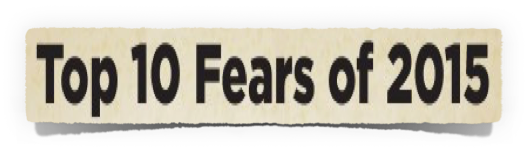 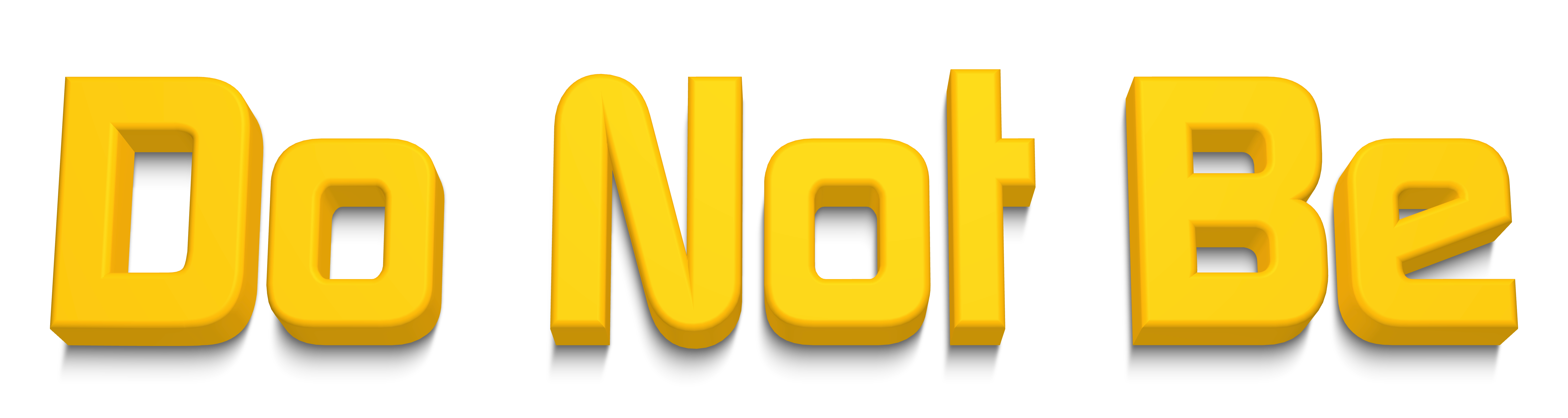 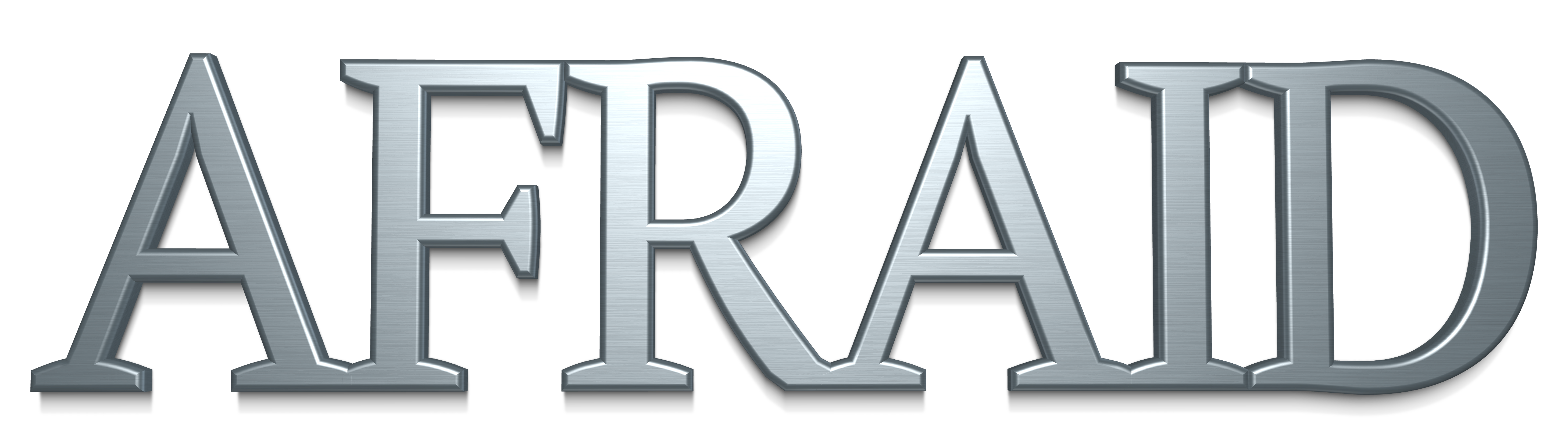 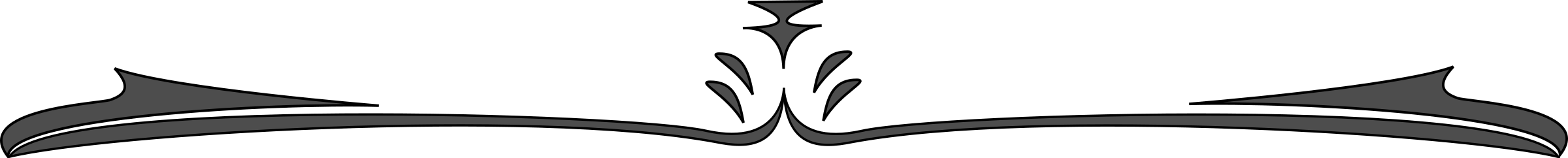 12. War - Man-made Disasters - 35.8
13. Reptiles - Personal Anxieties - 33.0
19. Civil Unrest - Man-made Disasters - 32.0
20. Tornado - Natural Disasters - 31.4
21. Global Warming - Environment - 30.7
23. Illegal Immigration - Government - 29.7
35. Insects - Personal Anxieties - 25.5
43. Loneliness - Personal Future - 22.0
44. Dying - Personal Future - 21.9
45. Water - Personal Anxieties - 21.0
83. Zombies - Personal Anxieties - 8.5
85. Clowns - Personal Anxieties - 6.8
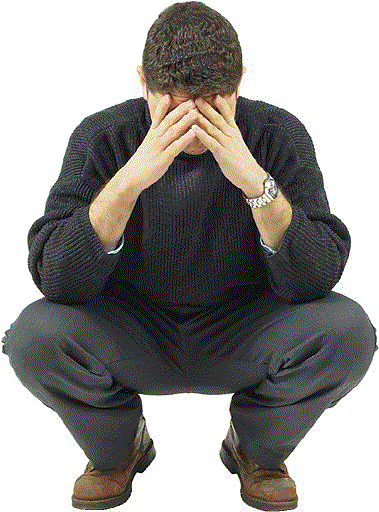 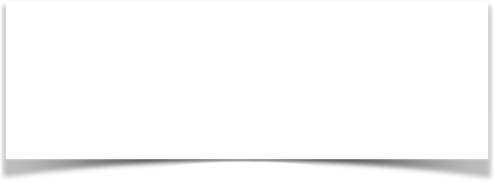 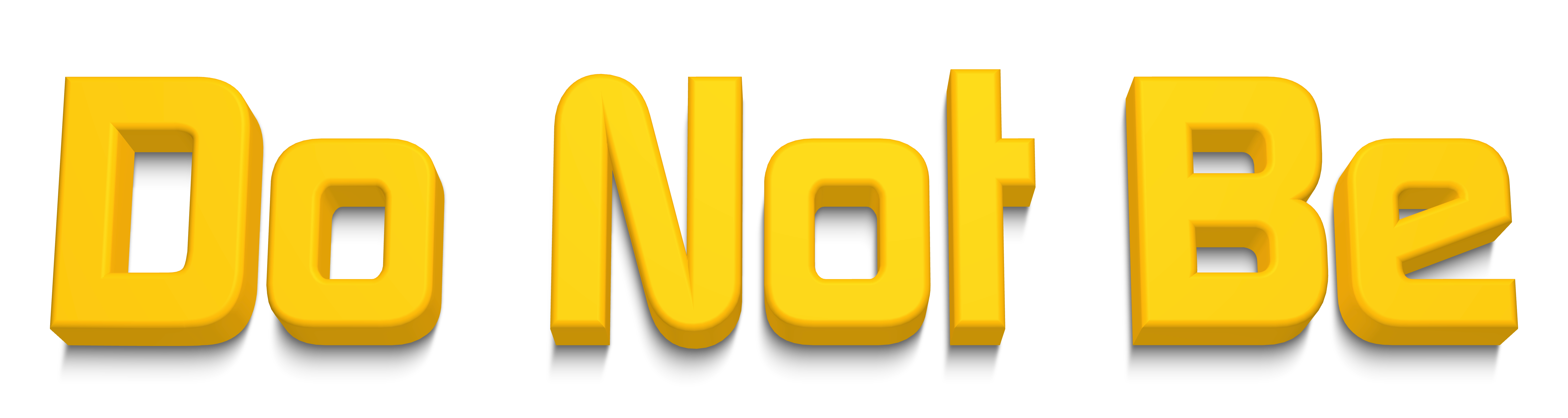 Fearing Fear Itself:  Its Consequences
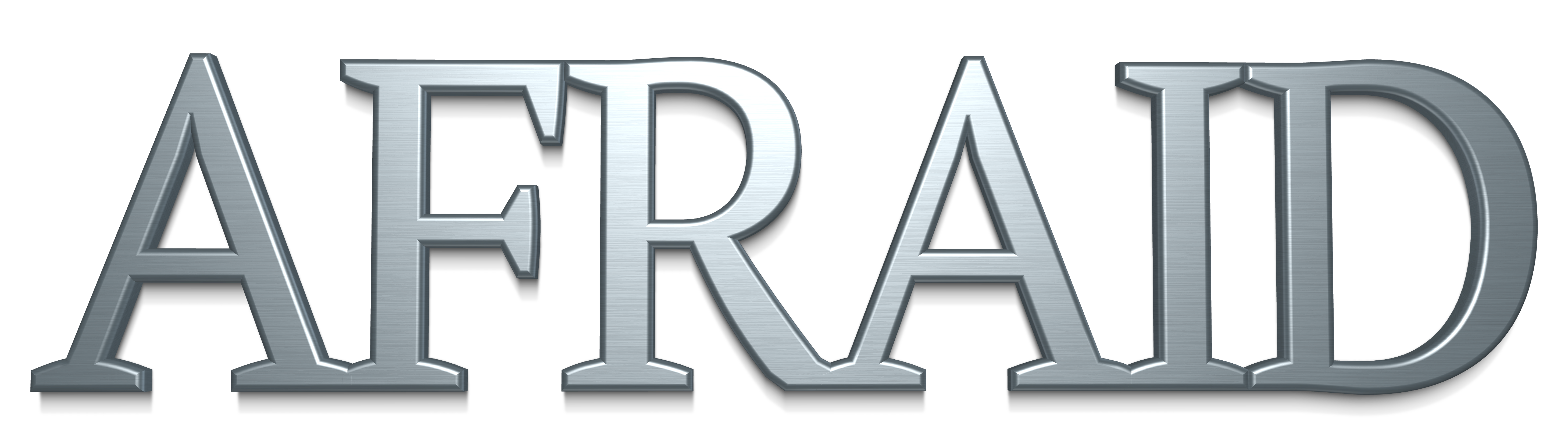 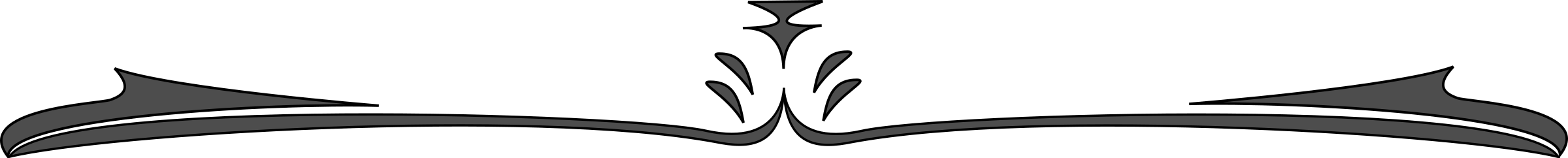 Defeatism — Disobedience - Num 13,14; Rev 21:8
Discouragement — Nu. 13:31–33; 14:1–3; 32:9; 
Compromise — 1 Cor. 15:33; John 7:13; 12:42; 19:38
Paralysis — Mat 25:18,24-30; Rev 21:8
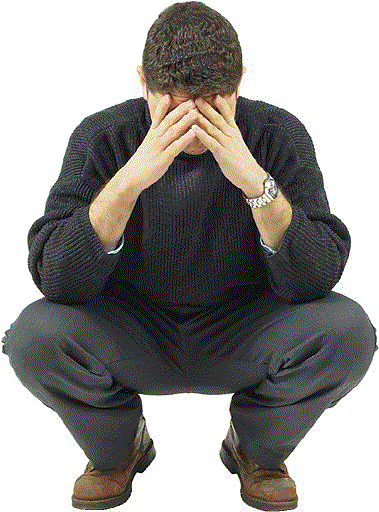 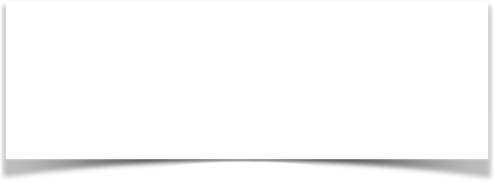 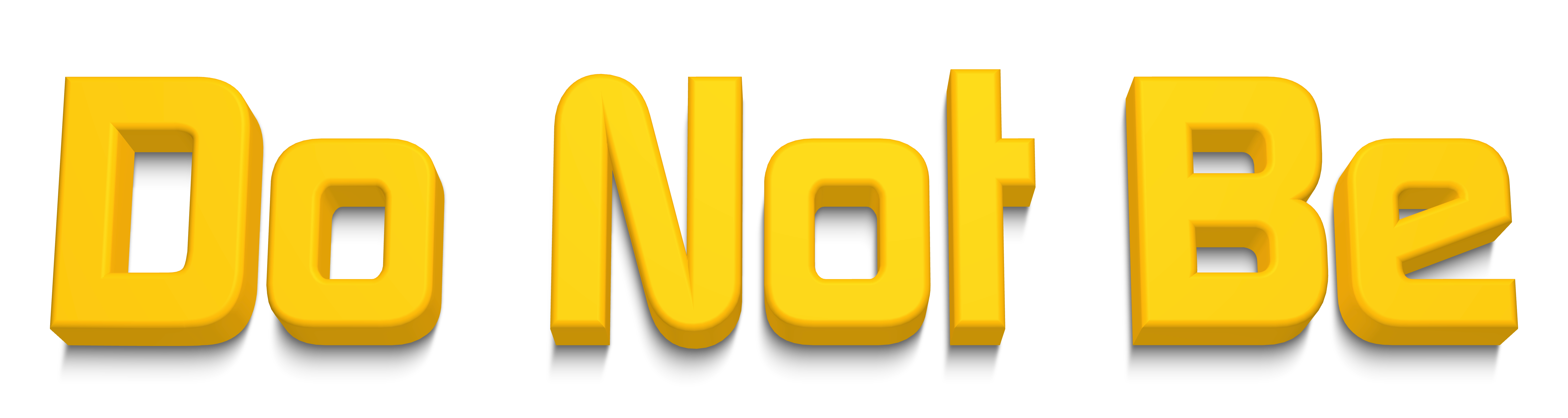 Fearing Fear Itself:  Its Consequences
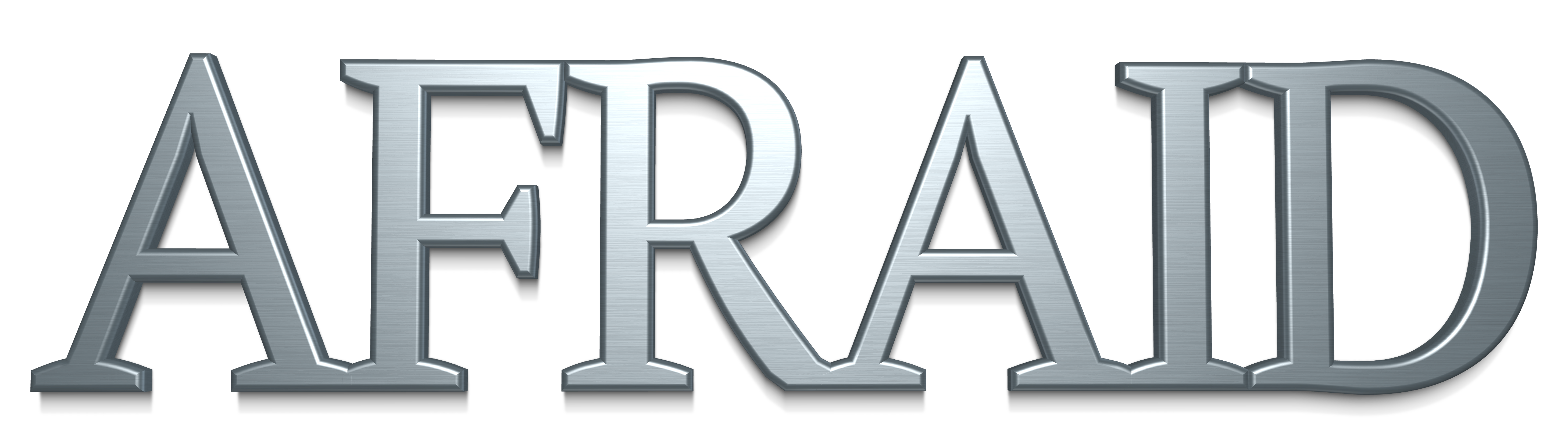 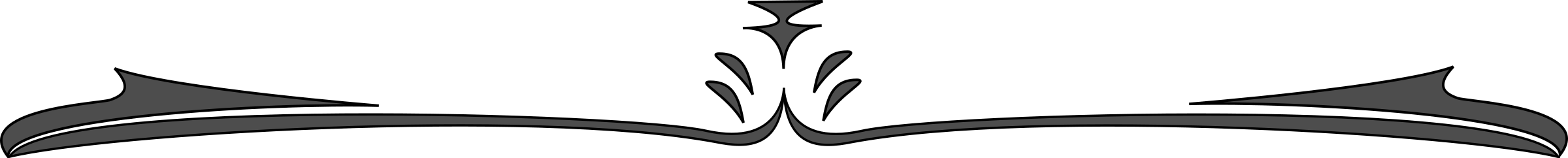 More Doubt
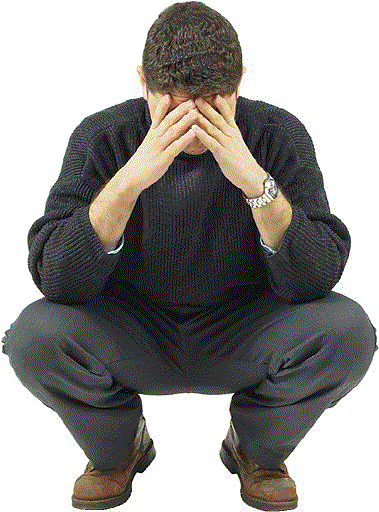 Distraction
Anger /Bitterness
No Joy / No Peace
Hopelessness
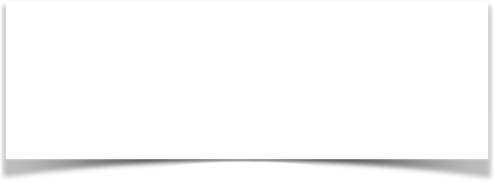 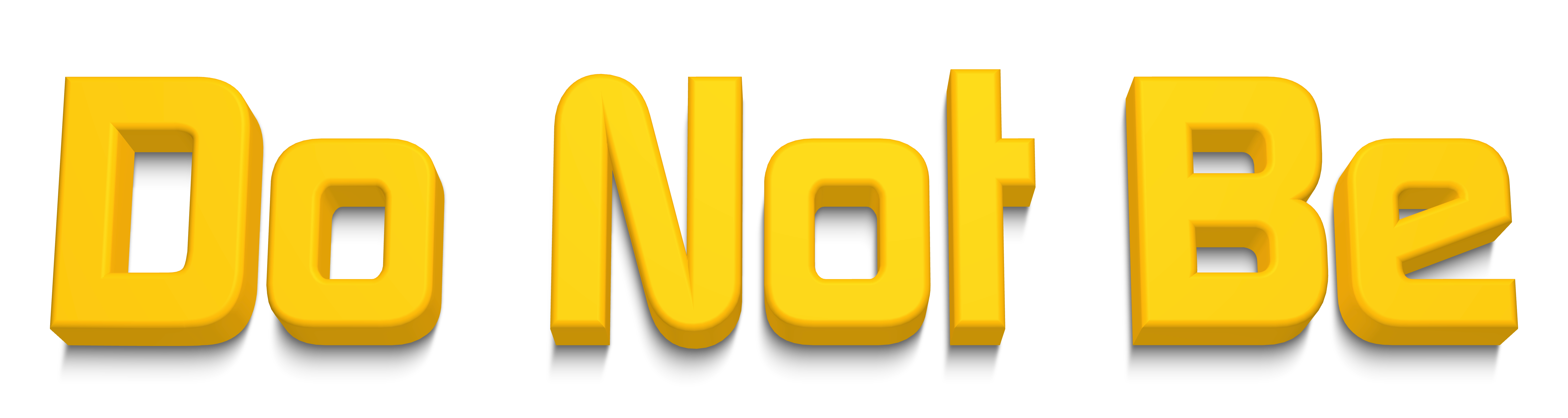 Fearing Fear Itself:  Its Consequences
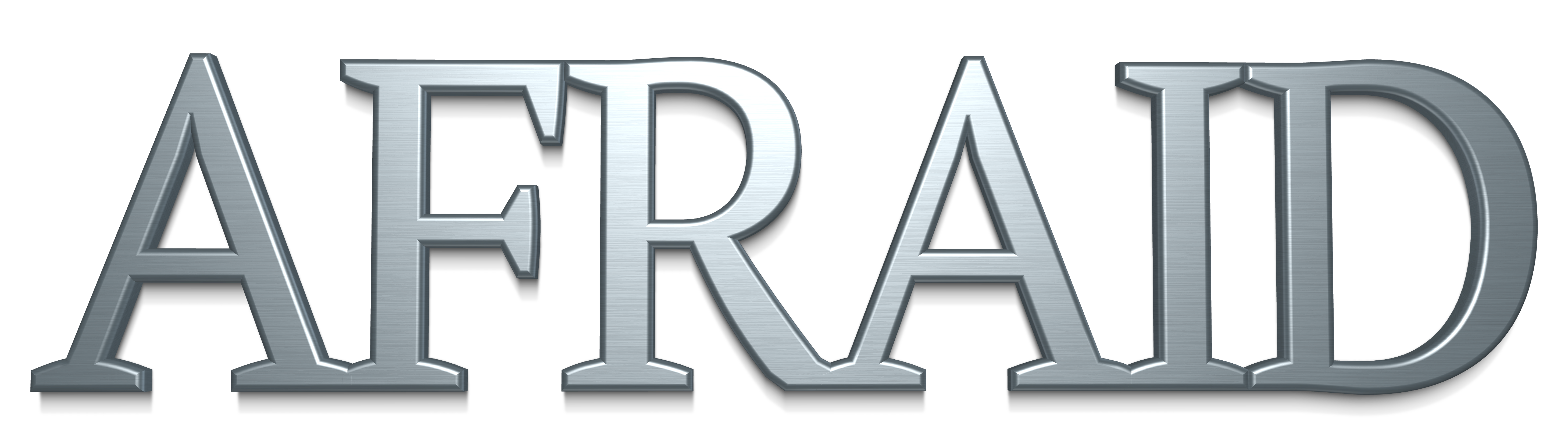 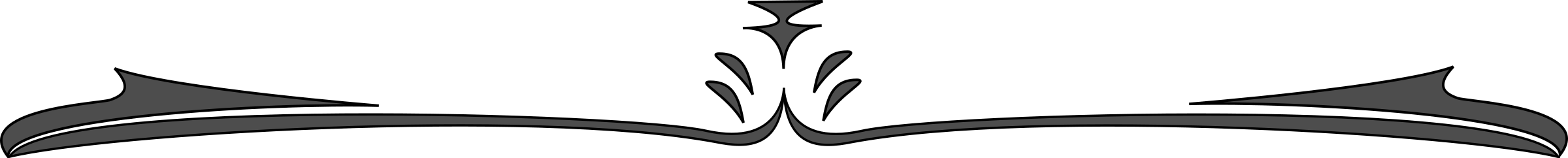 Ulcers
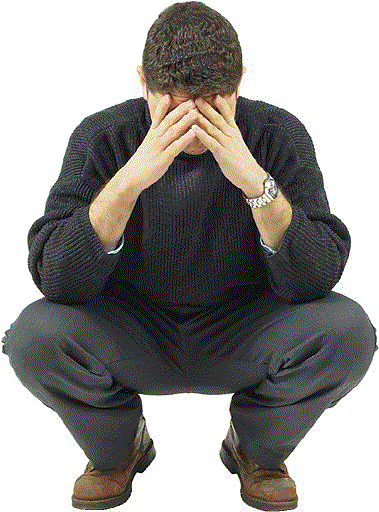 H.B.P. / Stroke
Heart Problems
Substance Abuse
Suicide
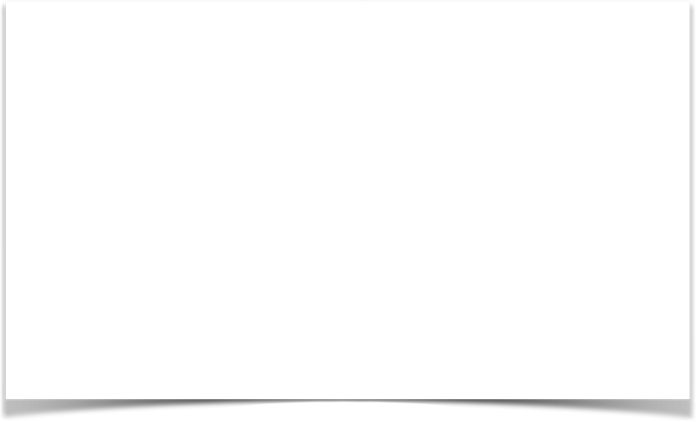 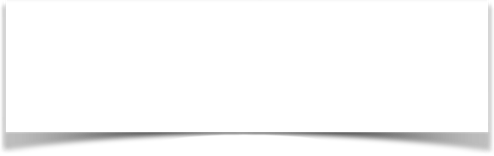 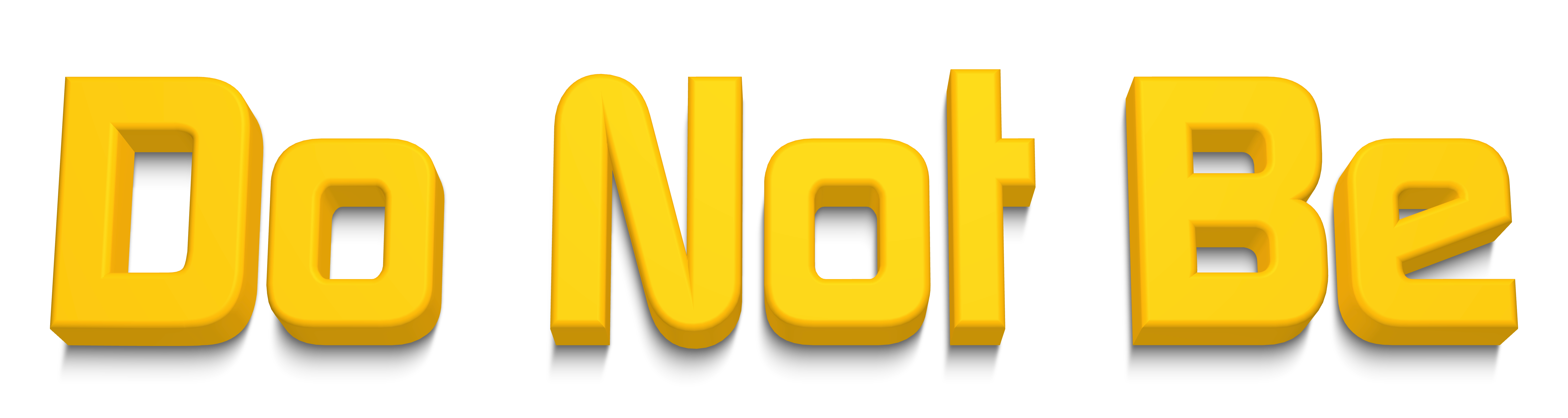 2 Chronicles 20:15 (NKJV)
15 And he said, “Listen, all you of Judah and you inhabitants of Jerusalem, and you, King Jehoshaphat! Thus says the Lord to you: ‘Do not be afraid nor dismayed because of this great multitude, for the battle is not yours, but God’s.
A Command
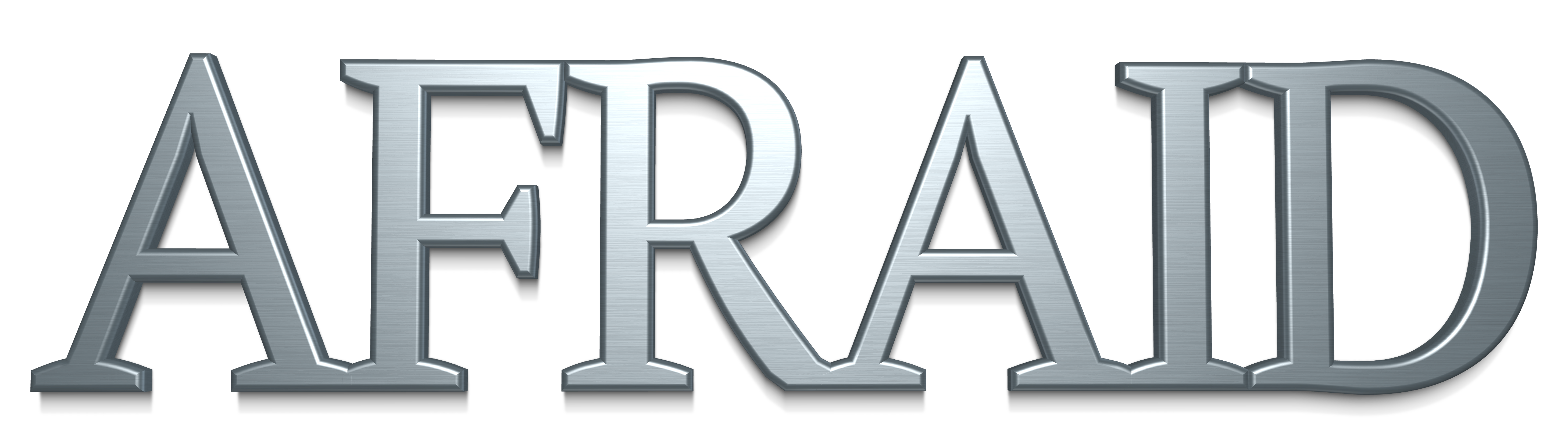 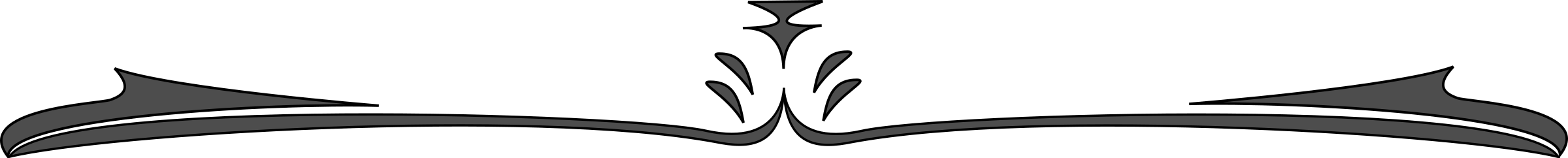 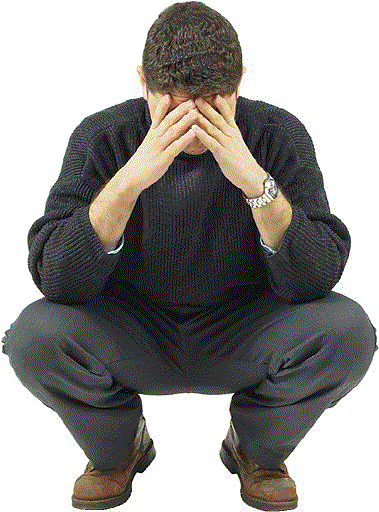 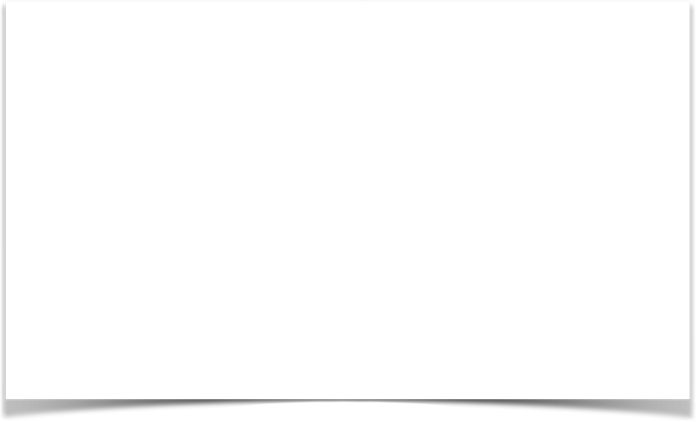 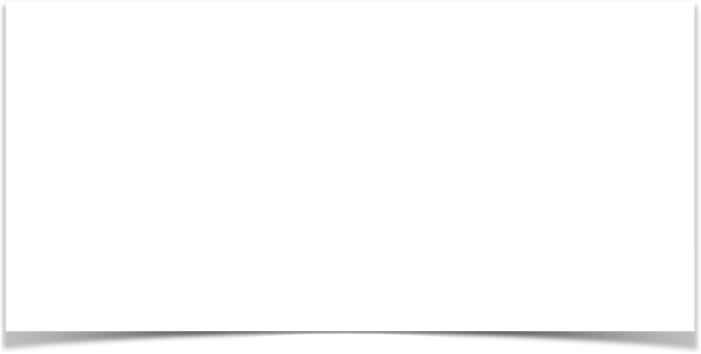 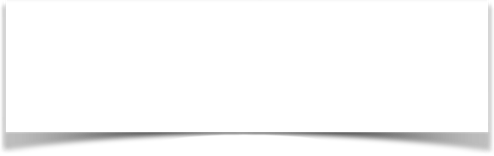 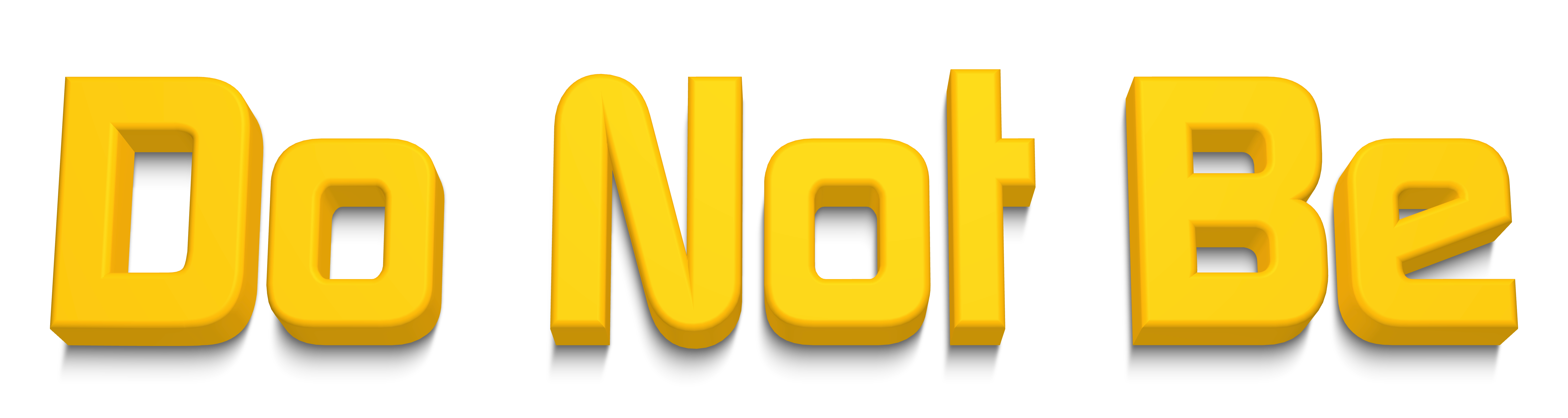 2 Chronicles 20:15 (NKJV)
15 And he said, “Listen, all you of Judah and you inhabitants of Jerusalem, and you, King Jehoshaphat! Thus says the Lord to you: ‘Do not be afraid nor dismayed because of this great multitude, for the battle is not yours, but God’s.
2 Chronicles 32:7 (NKJV)
7 “Be strong and courageous; do not be afraid nor dismayed before the king of Assyria, nor before all the multitude that is with him; for there are more with us than with him.
A Command
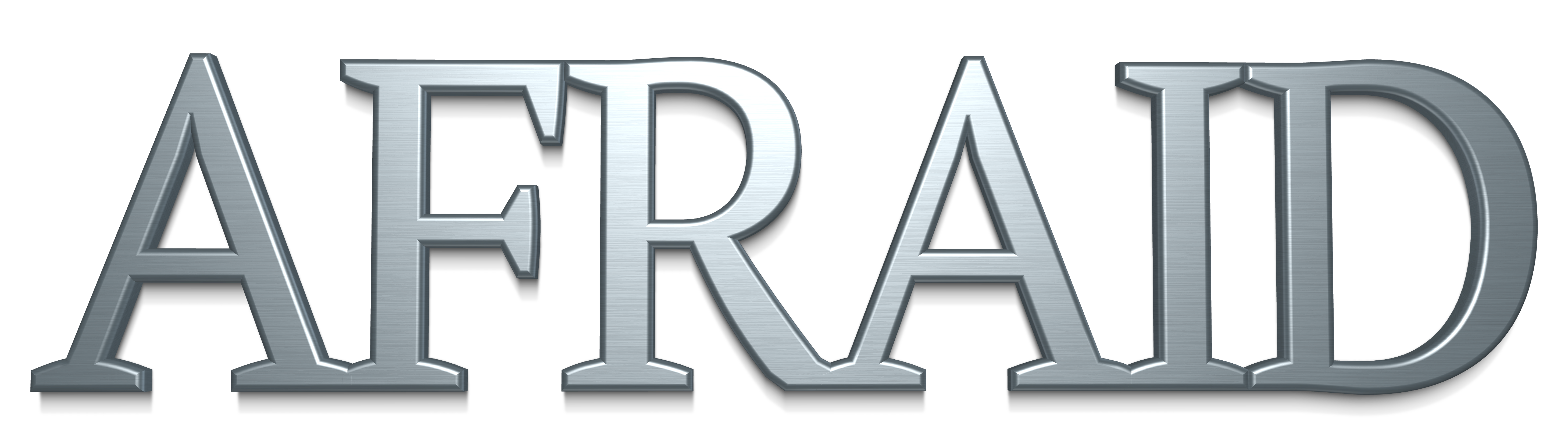 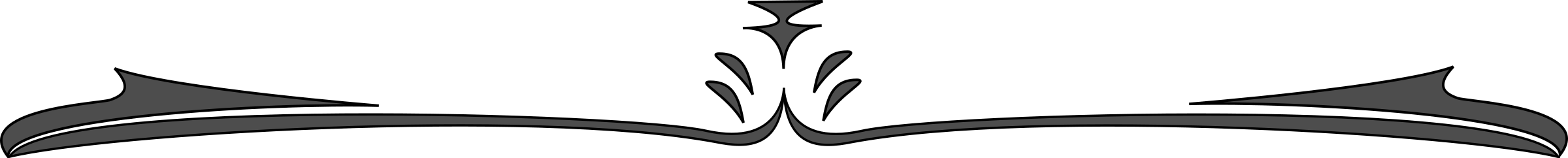 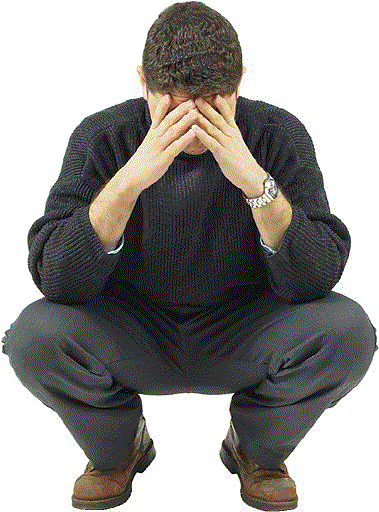 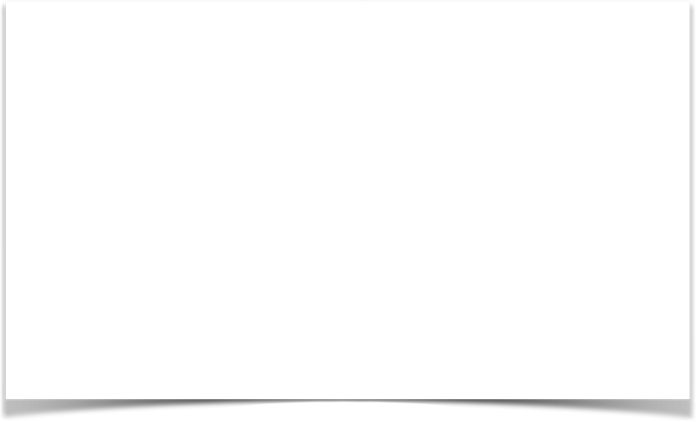 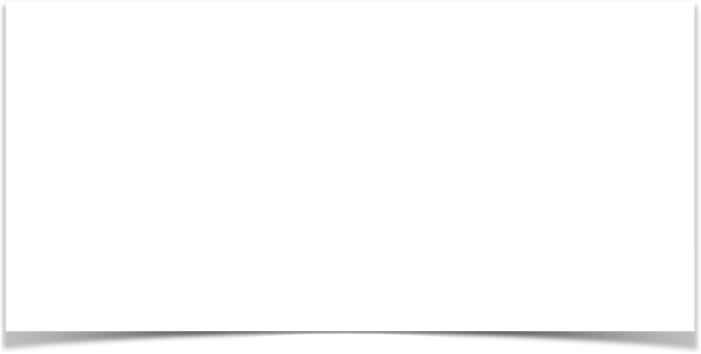 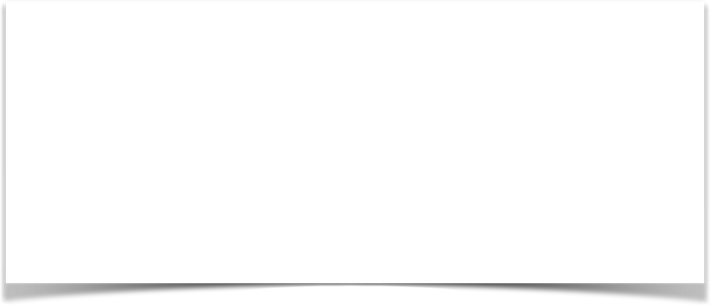 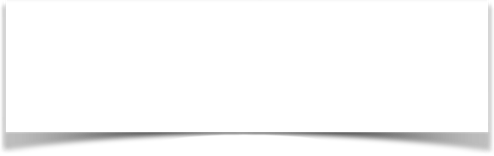 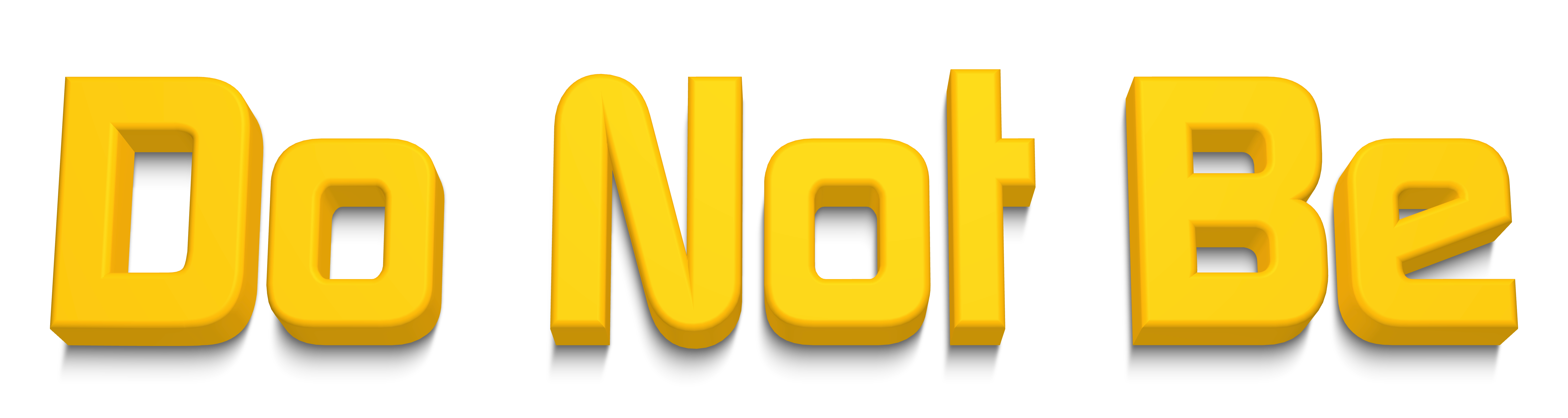 2 Chronicles 20:15 (NKJV)
15 And he said, “Listen, all you of Judah and you inhabitants of Jerusalem, and you, King Jehoshaphat! Thus says the Lord to you: ‘Do not be afraid nor dismayed because of this great multitude, for the battle is not yours, but God’s.
2 Chronicles 32:7 (NKJV)
7 “Be strong and courageous; do not be afraid nor dismayed before the king of Assyria, nor before all the multitude that is with him; for there are more with us than with him.
Proverbs 3:25 (NKJV)
25 Do not be afraid of sudden terror, Nor of trouble from the wicked when it comes;
A Command
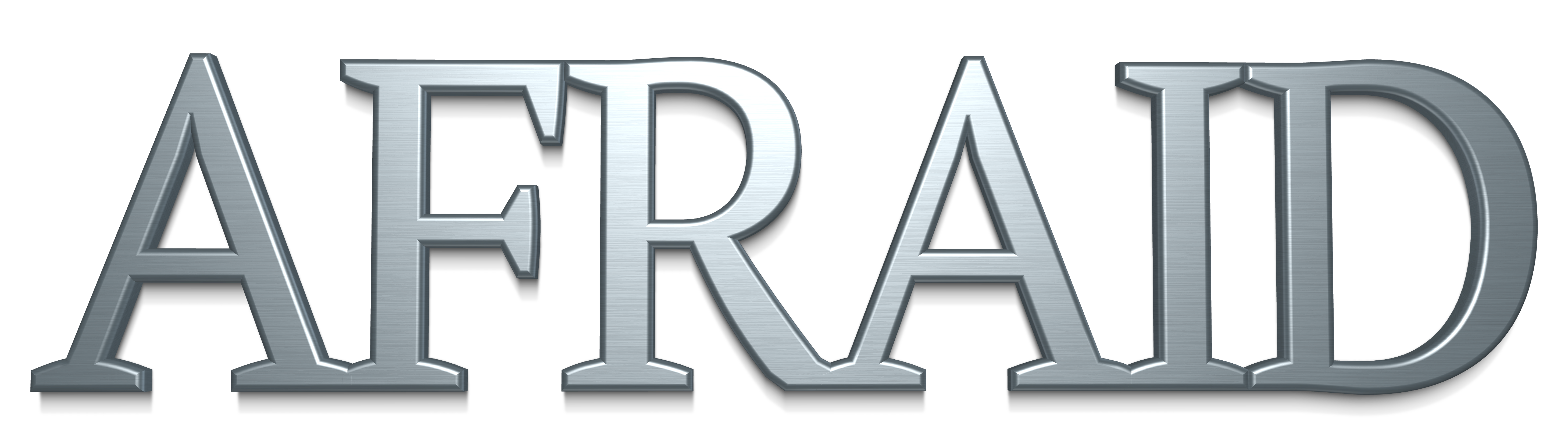 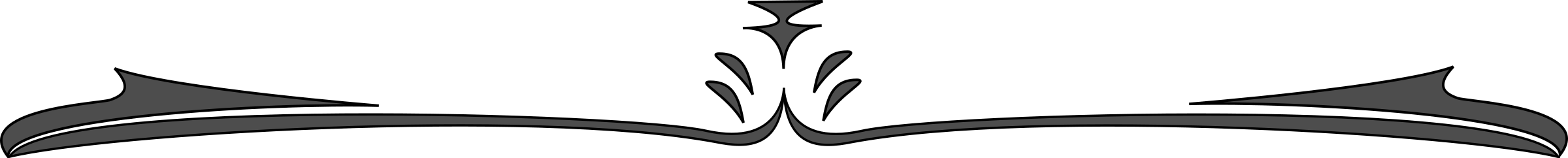 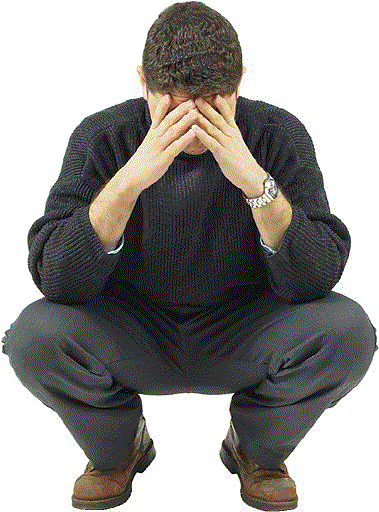 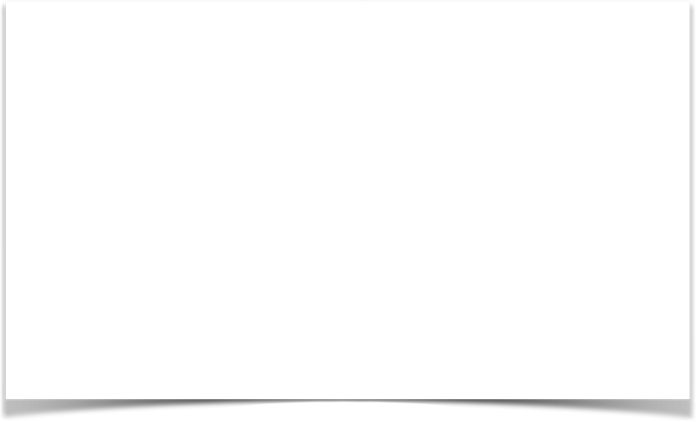 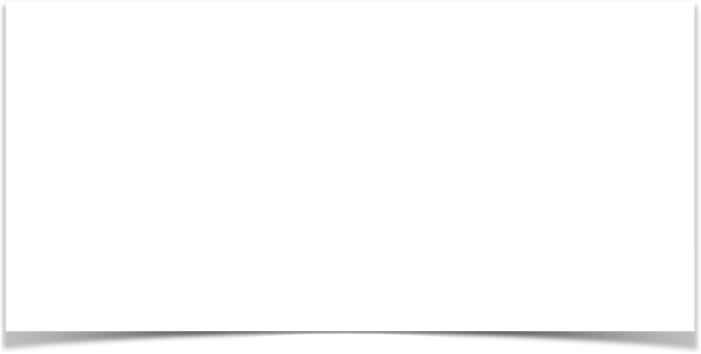 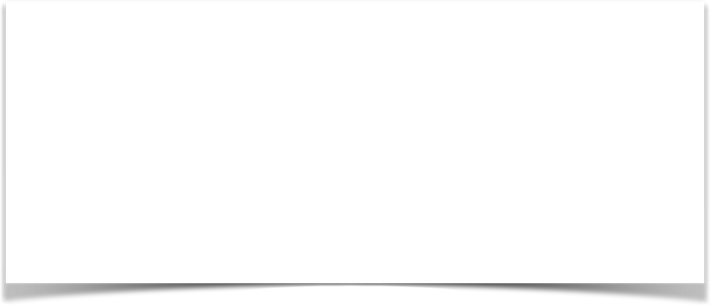 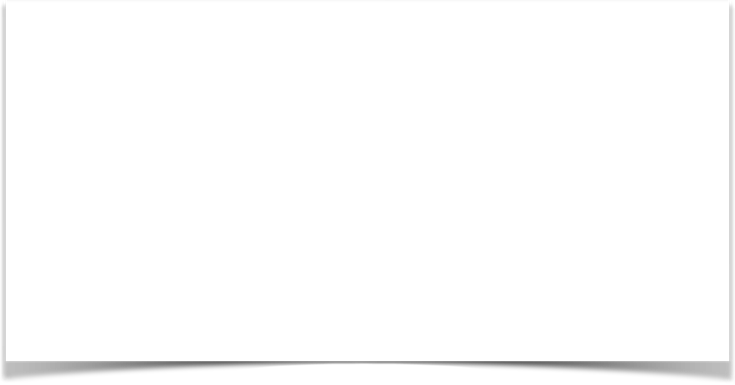 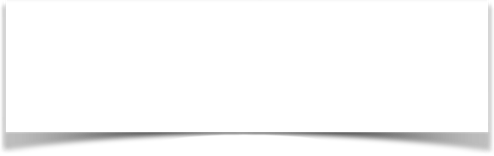 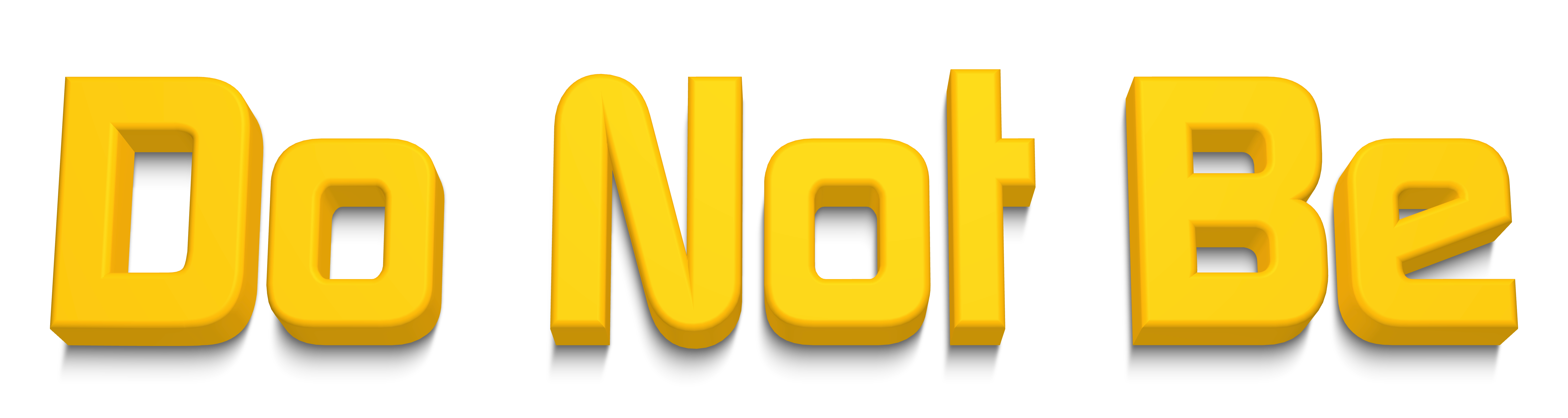 2 Chronicles 20:15 (NKJV)
15 And he said, “Listen, all you of Judah and you inhabitants of Jerusalem, and you, King Jehoshaphat! Thus says the Lord to you: ‘Do not be afraid nor dismayed because of this great multitude, for the battle is not yours, but God’s.
2 Chronicles 32:7 (NKJV)
7 “Be strong and courageous; do not be afraid nor dismayed before the king of Assyria, nor before all the multitude that is with him; for there are more with us than with him.
Proverbs 3:25 (NKJV)
25 Do not be afraid of sudden terror, Nor of trouble from the wicked when it comes;
Isaiah 51:7 (NKJV)
7 “Listen to Me, you who know righteousness, You people in whose heart is My law: Do not fear the reproach of men, Nor be afraid of their insults.
A Command
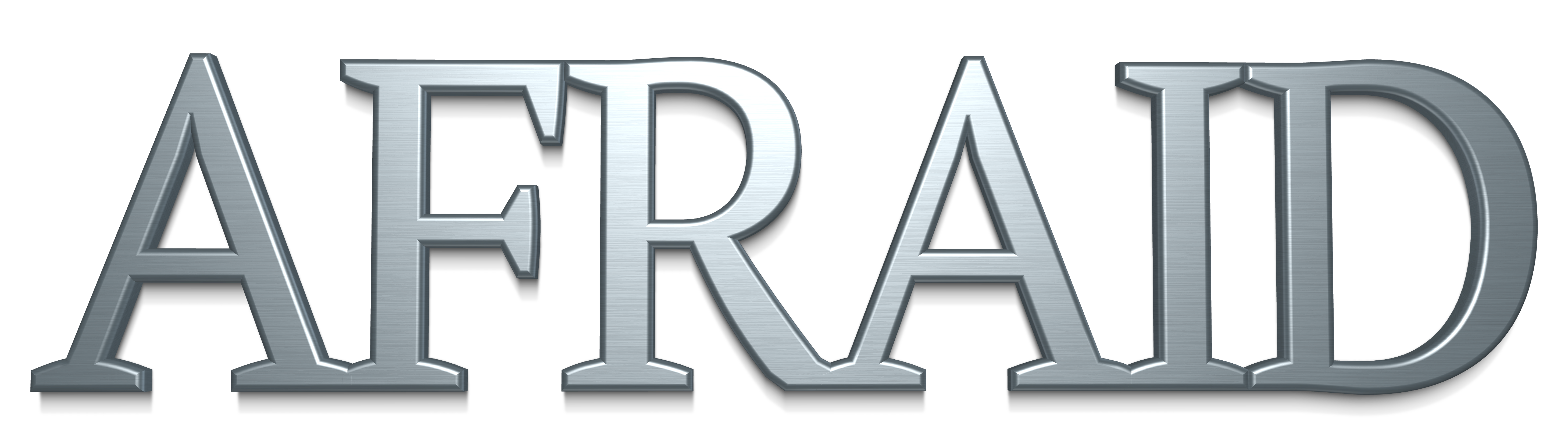 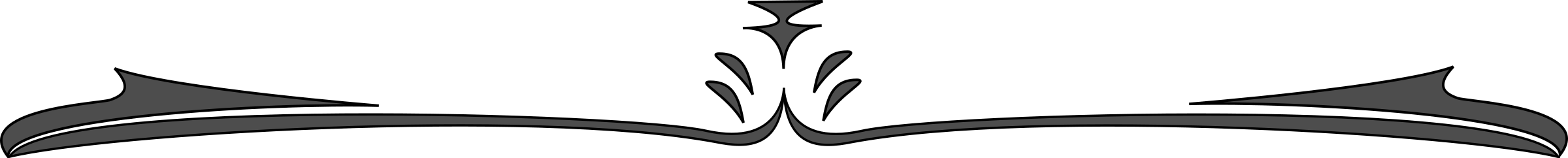 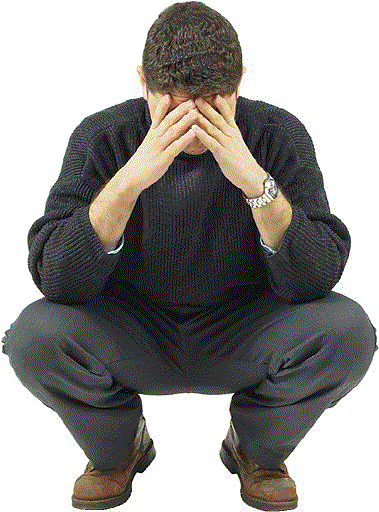 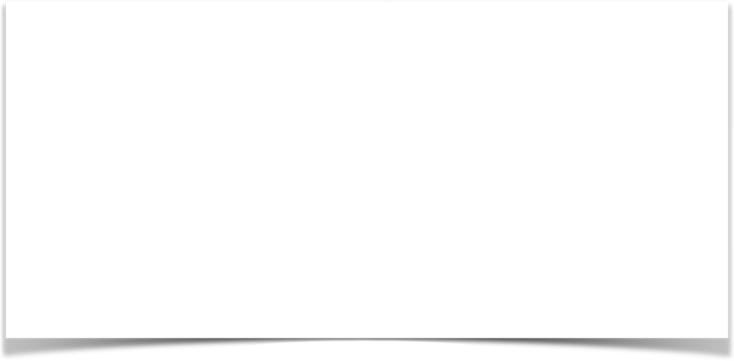 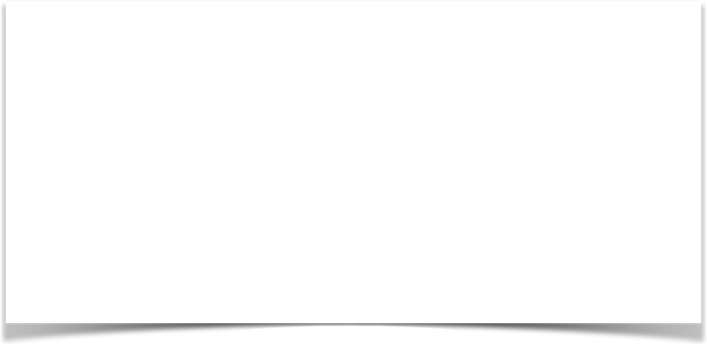 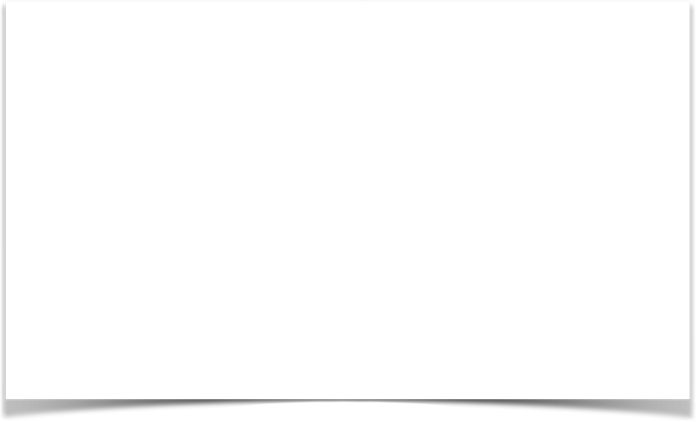 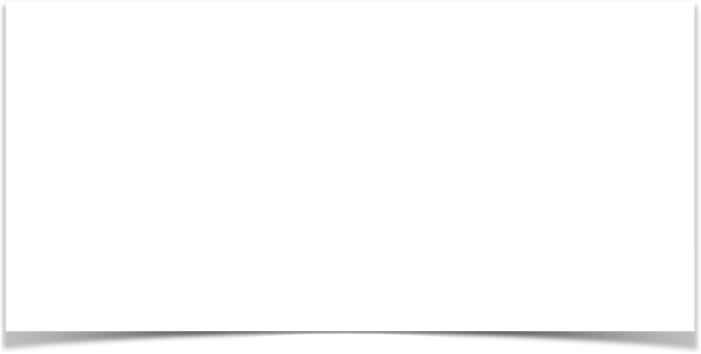 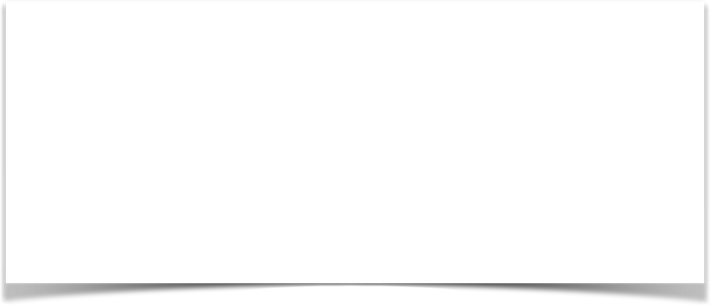 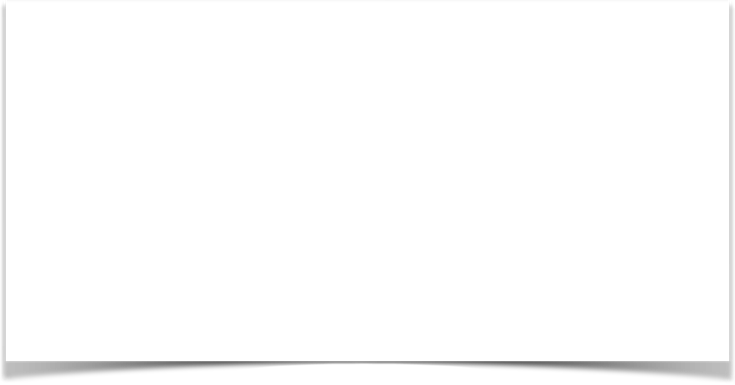 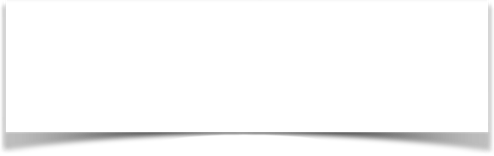 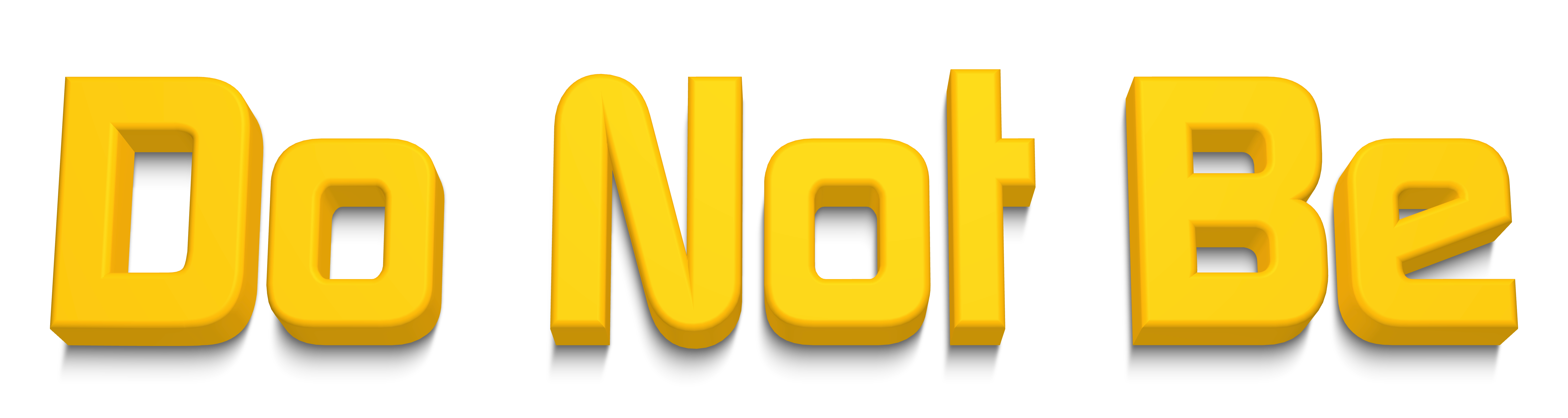 Jeremiah 42:11 (NKJV)
11 Do not be afraid of the king of Babylon, of whom you are afraid; do not be afraid of him,’ says the Lord, ‘for I am with you, to save you and deliver you from his hand.
Psalm 56:11 (NKJV)
11 In God I have put my trust; I will not be afraid. What can man do to me?
2 Chronicles 20:15 (NKJV)
15 And he said, “Listen, all you of Judah and you inhabitants of Jerusalem, and you, King Jehoshaphat! Thus says the Lord to you: ‘Do not be afraid nor dismayed because of this great multitude, for the battle is not yours, but God’s.
2 Chronicles 32:7 (NKJV)
7 “Be strong and courageous; do not be afraid nor dismayed before the king of Assyria, nor before all the multitude that is with him; for there are more with us than with him.
Proverbs 3:25 (NKJV)
25 Do not be afraid of sudden terror, Nor of trouble from the wicked when it comes;
Isaiah 51:7 (NKJV)
7 “Listen to Me, you who know righteousness, You people in whose heart is My law: Do not fear the reproach of men, Nor be afraid of their insults.
A Command
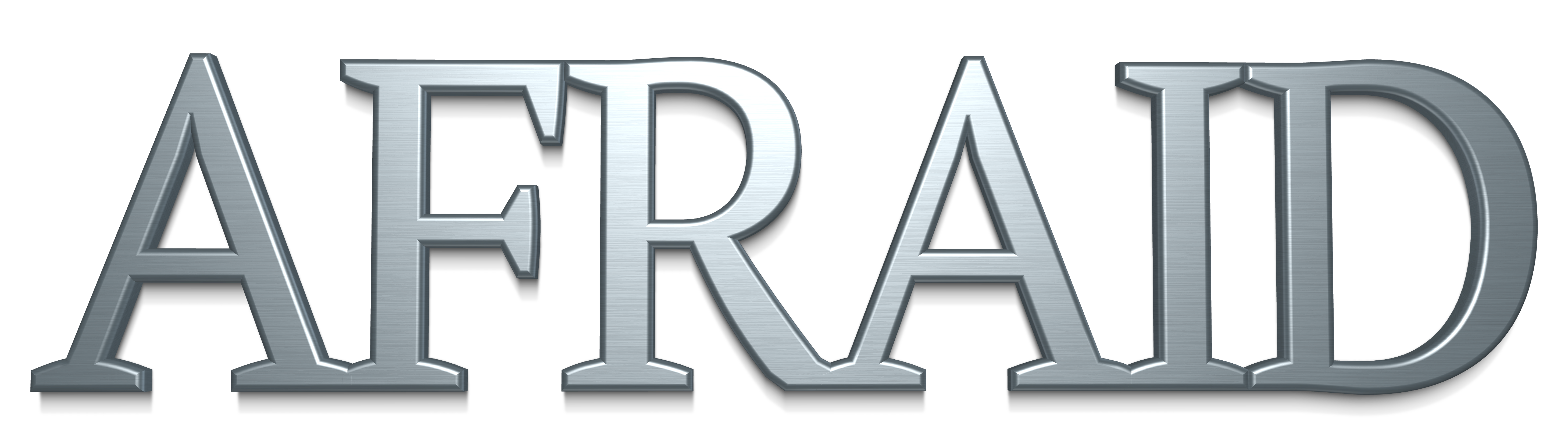 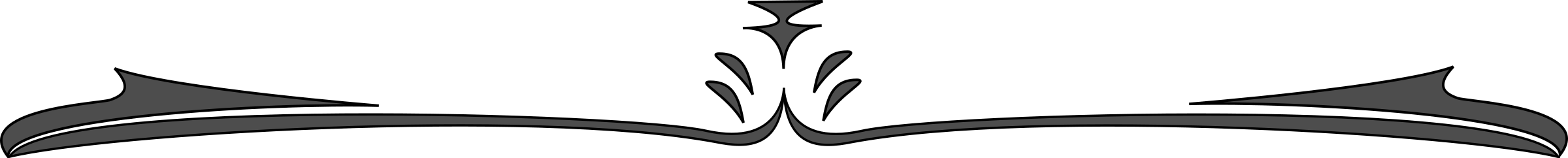 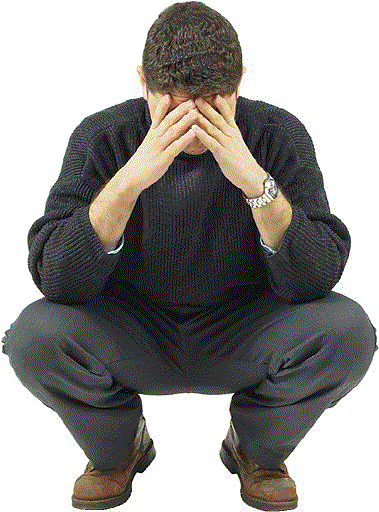 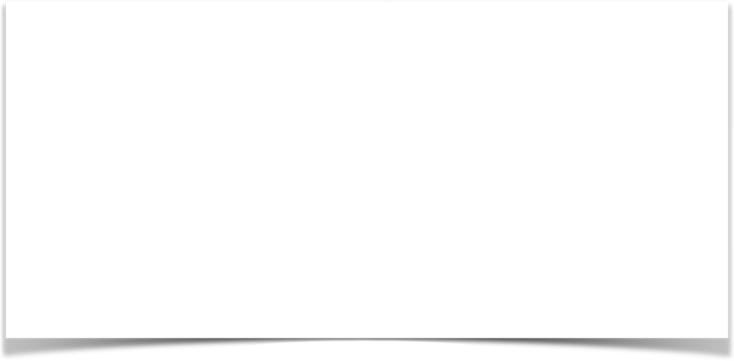 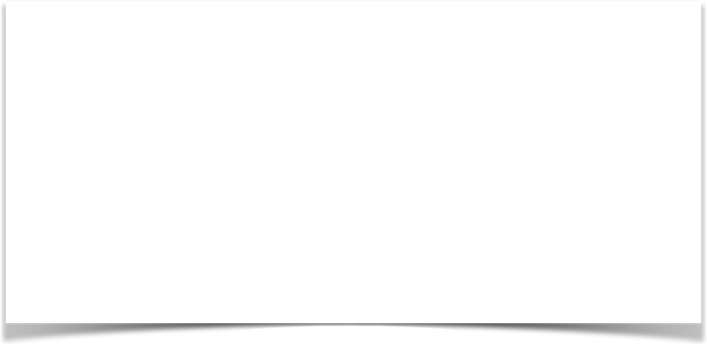 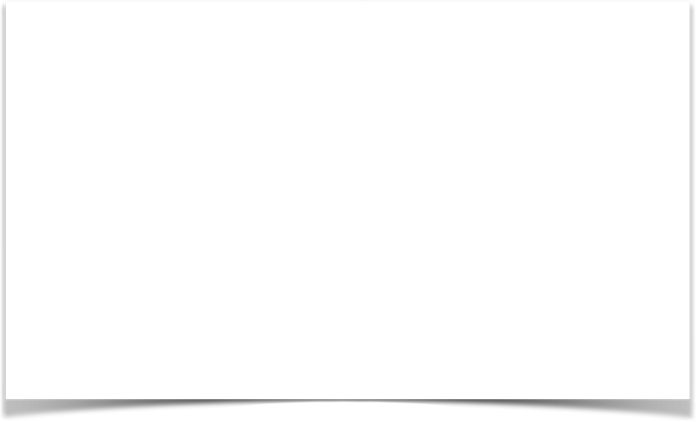 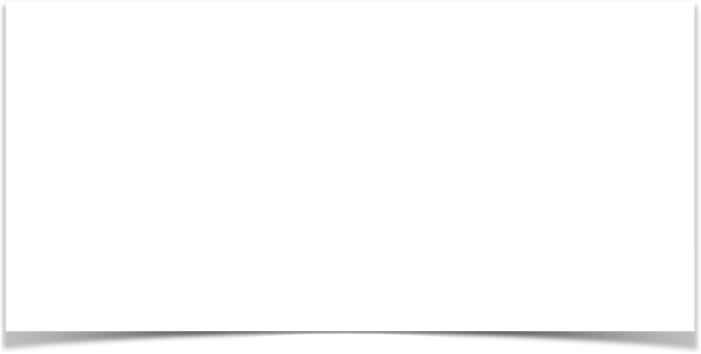 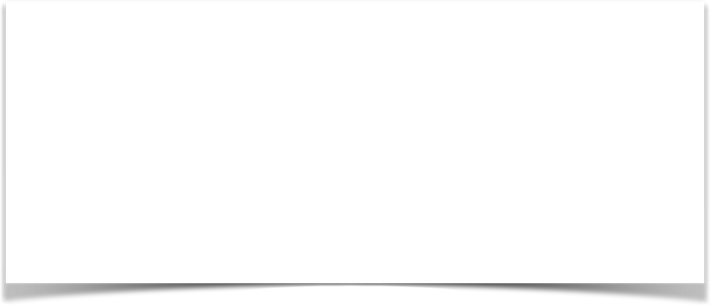 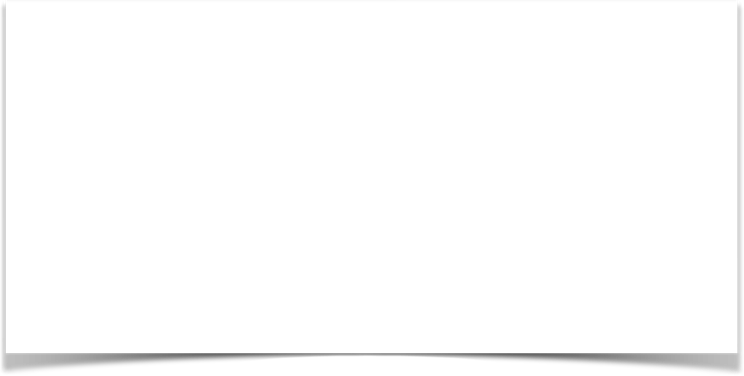 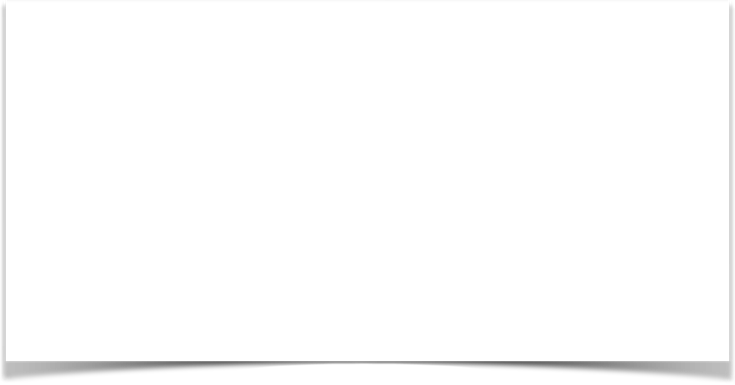 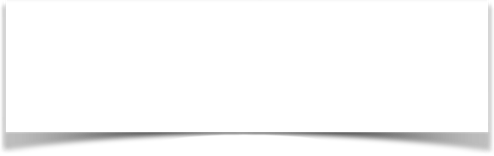 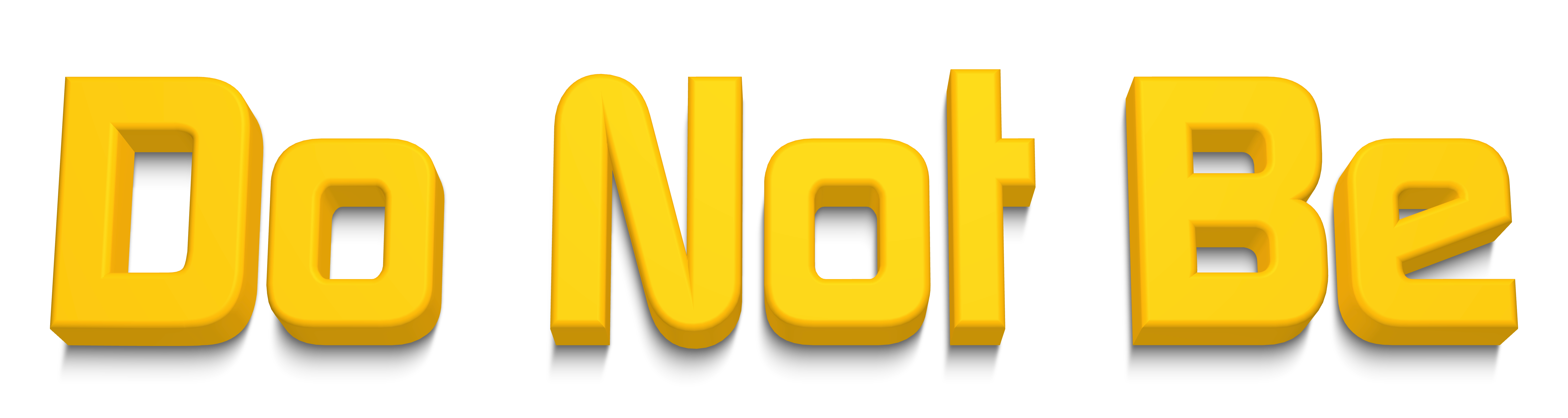 Jeremiah 42:11 (NKJV)
11 Do not be afraid of the king of Babylon, of whom you are afraid; do not be afraid of him,’ says the Lord, ‘for I am with you, to save you and deliver you from his hand.
Psalm 56:11 (NKJV)
11 In God I have put my trust; I will not be afraid. What can man do to me?
2 Chronicles 20:15 (NKJV)
15 And he said, “Listen, all you of Judah and you inhabitants of Jerusalem, and you, King Jehoshaphat! Thus says the Lord to you: ‘Do not be afraid nor dismayed because of this great multitude, for the battle is not yours, but God’s.
2 Chronicles 32:7 (NKJV)
7 “Be strong and courageous; do not be afraid nor dismayed before the king of Assyria, nor before all the multitude that is with him; for there are more with us than with him.
Proverbs 3:25 (NKJV)
25 Do not be afraid of sudden terror, Nor of trouble from the wicked when it comes;
Isaiah 51:7 (NKJV)
7 “Listen to Me, you who know righteousness, You people in whose heart is My law: Do not fear the reproach of men, Nor be afraid of their insults.
Ezekiel 2:6 (NKJV)
6 “And you, son of man, do not be afraid of them nor be afraid of their words, though briers and thorns are with you and you dwell among scorpions; do not be afraid of their words or dismayed by their looks, though they are a rebellious house.
A Command
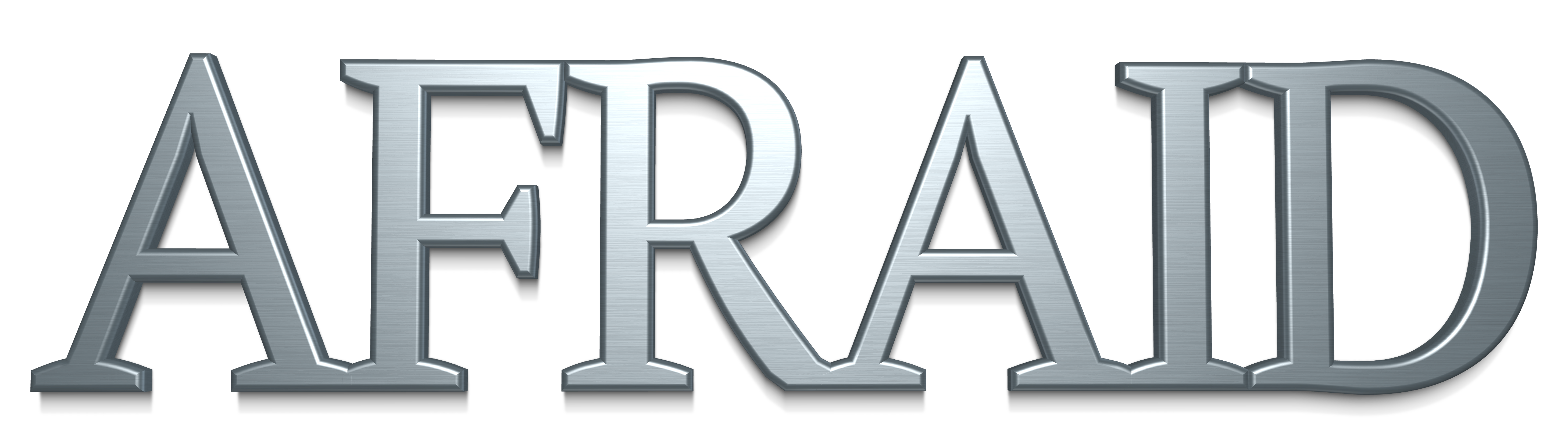 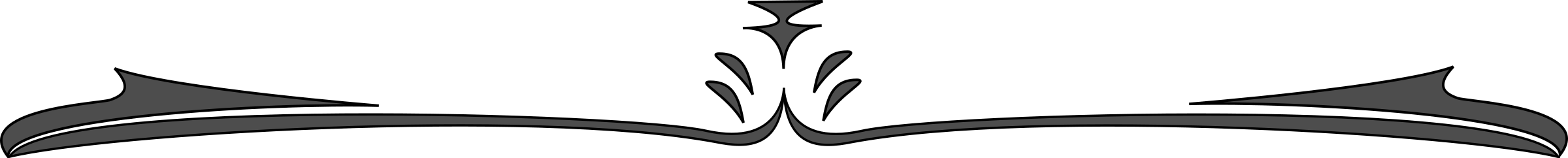 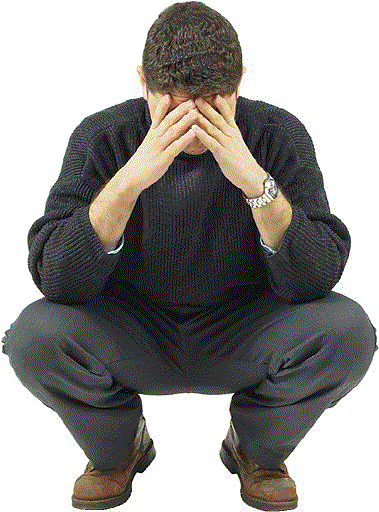 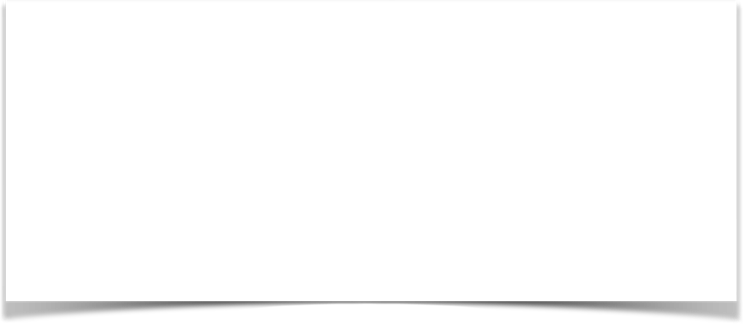 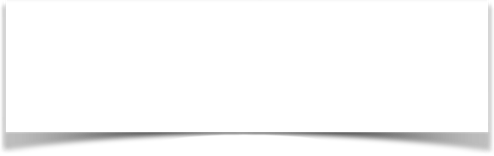 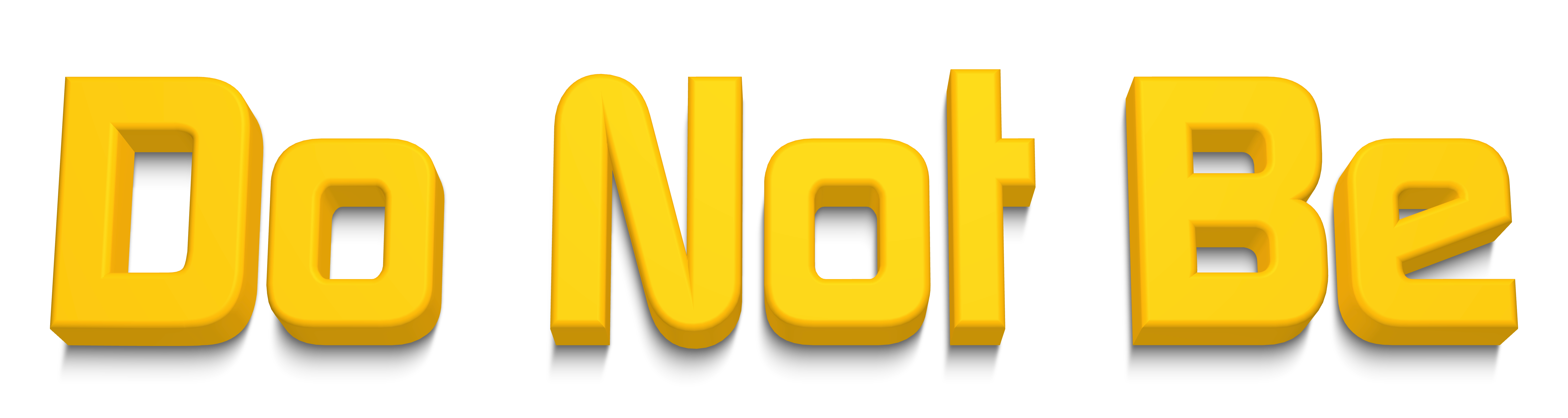 Luke 12:4 (NKJV)
4 “And I say to you, My friends, do not be afraid of those who kill the body, and after that have no more that they can do.
A Command
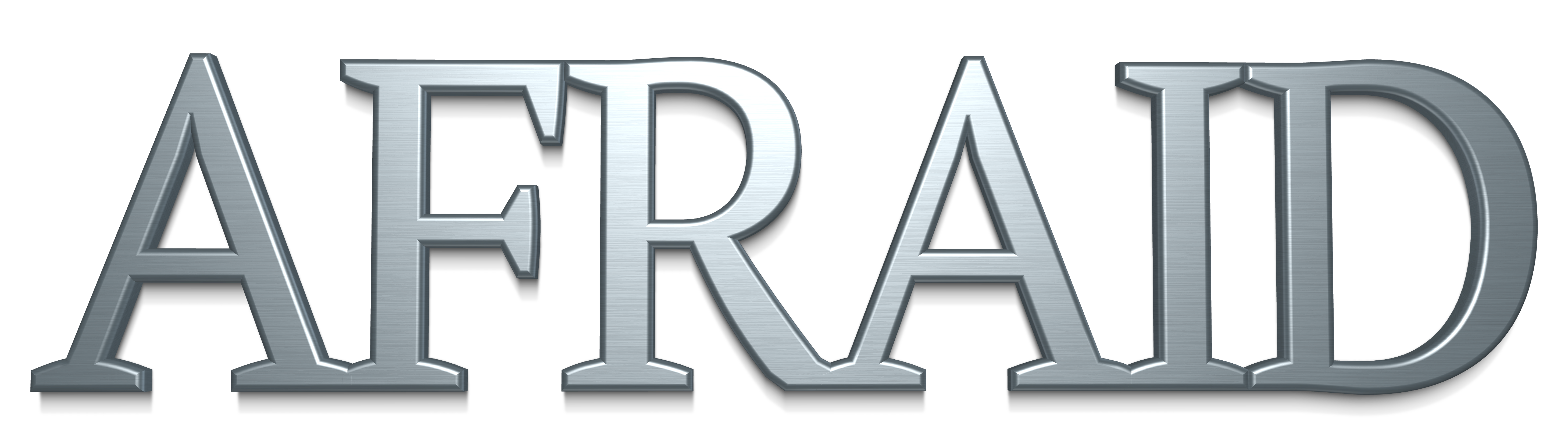 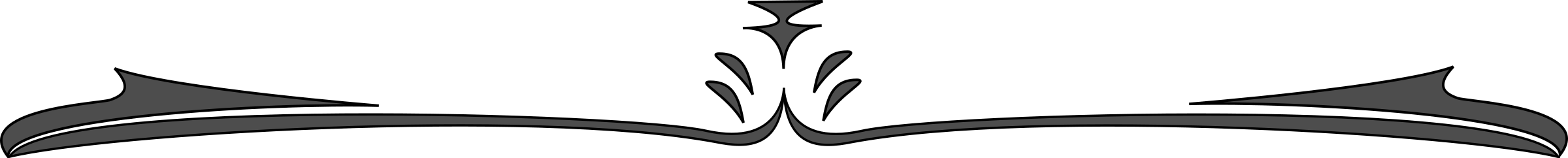 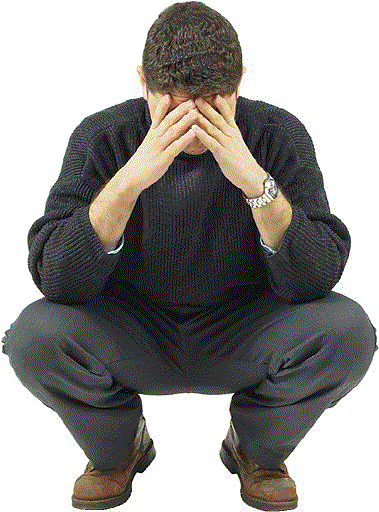 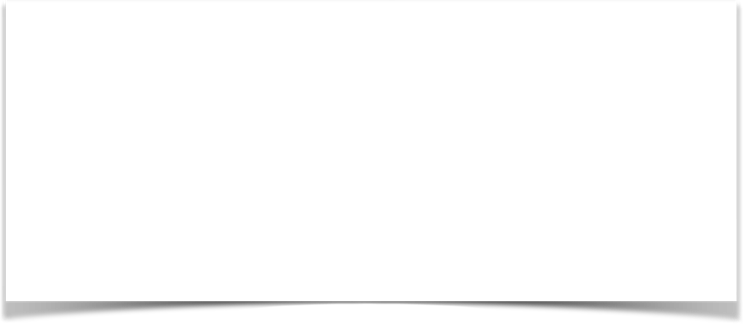 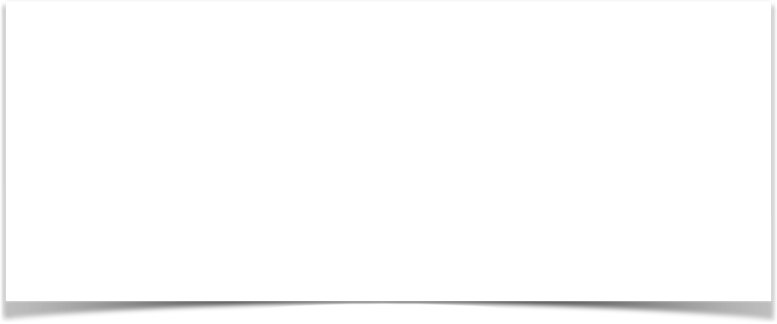 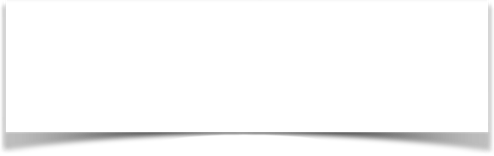 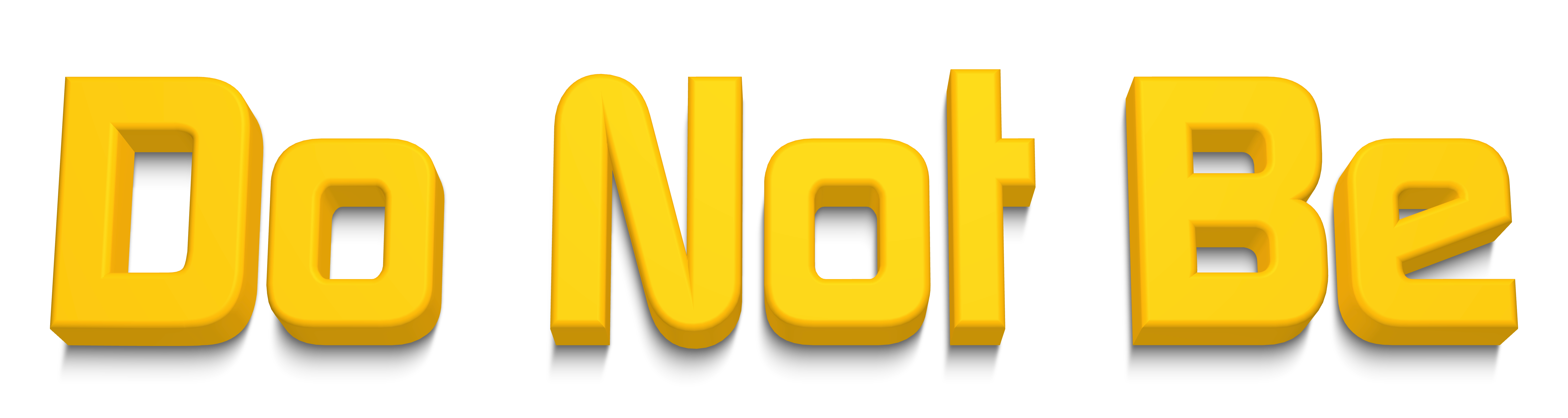 Luke 12:4 (NKJV)
4 “And I say to you, My friends, do not be afraid of those who kill the body, and after that have no more that they can do.
John 14:27 (NKJV)
27 Peace I leave with you, My peace I give to you; not as the world gives do I give to you. Let not your heart be troubled, neither let it be afraid.
A Command
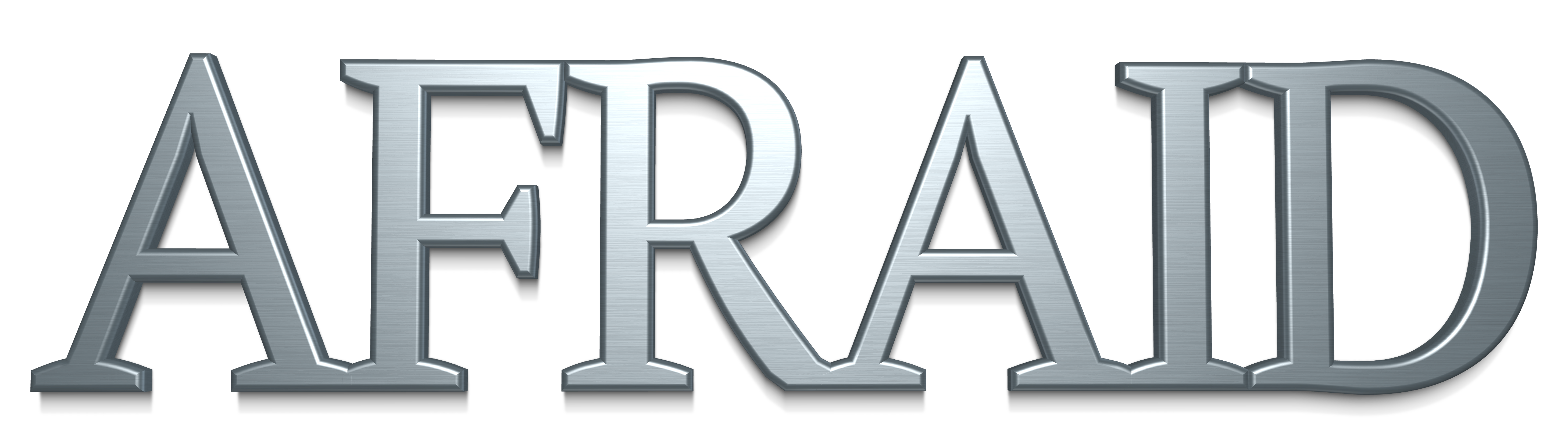 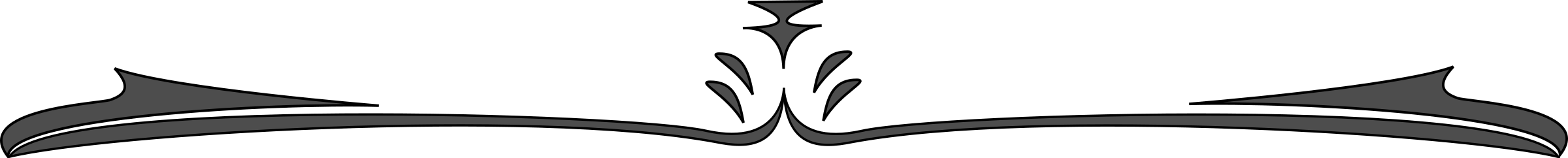 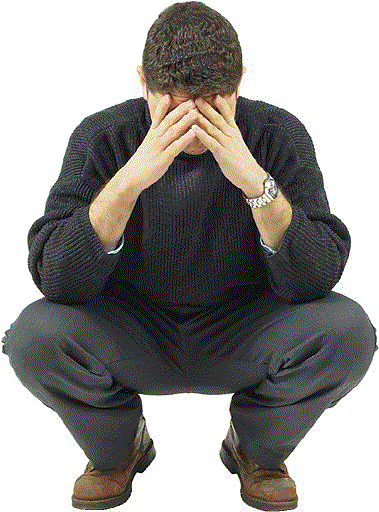 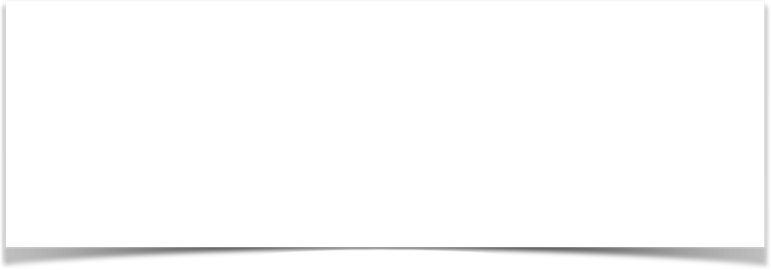 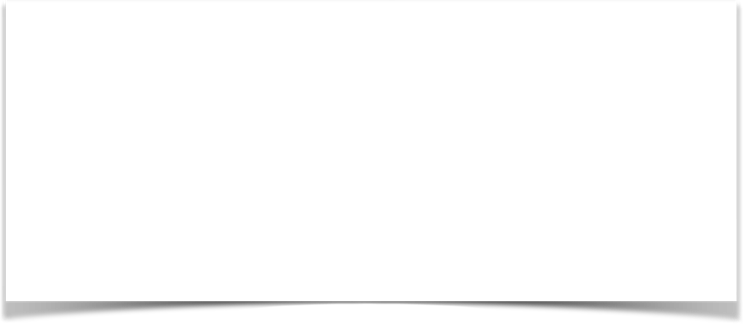 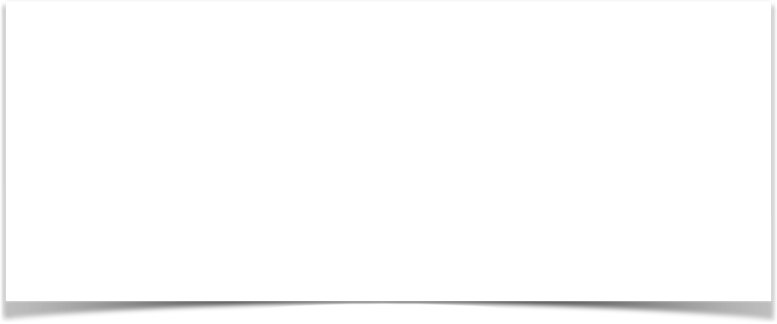 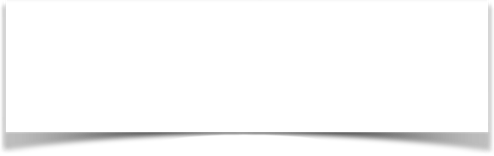 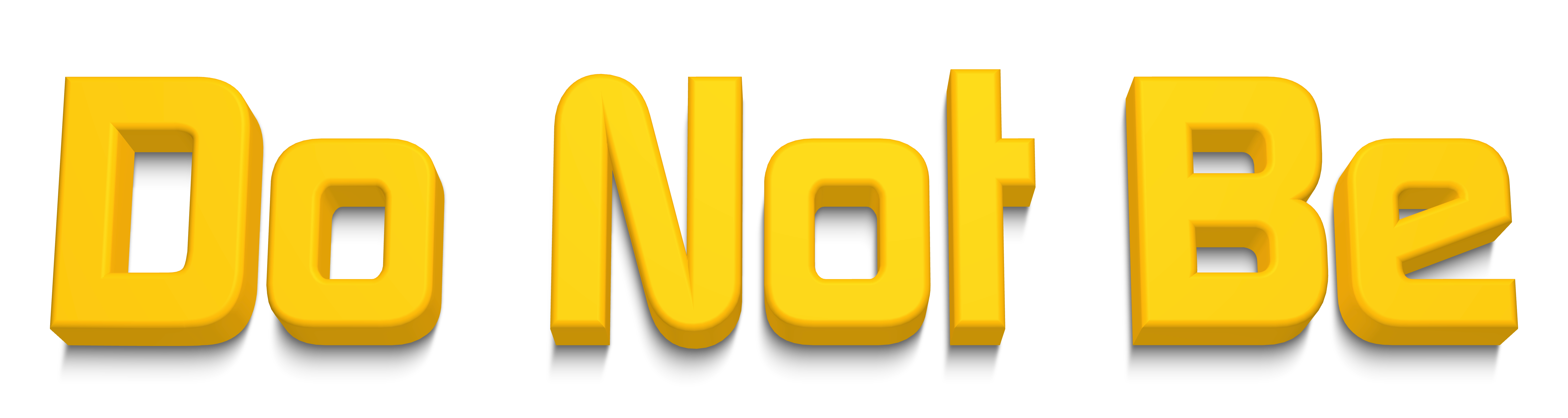 Luke 12:4 (NKJV)
4 “And I say to you, My friends, do not be afraid of those who kill the body, and after that have no more that they can do.
John 14:27 (NKJV)
27 Peace I leave with you, My peace I give to you; not as the world gives do I give to you. Let not your heart be troubled, neither let it be afraid.
Acts 18:9 (NKJV)
9 Now the Lord spoke to Paul in the night by a vision, “Do not be afraid, but speak, and do not keep silent;
A Command
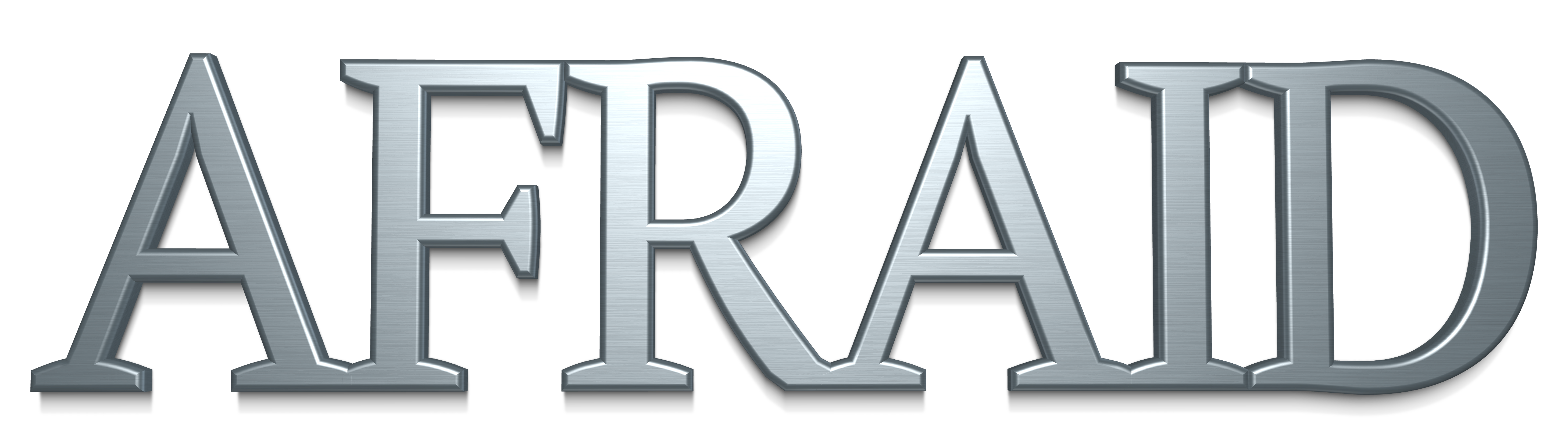 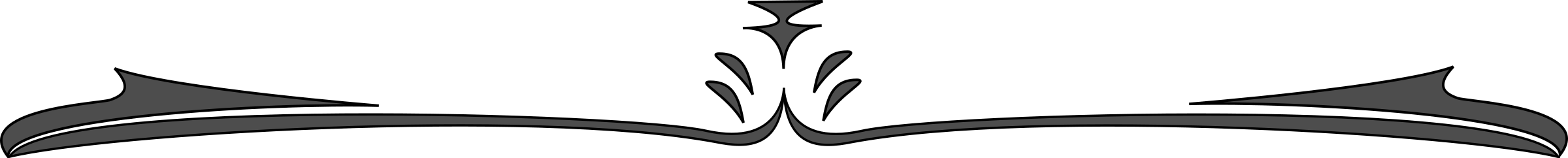 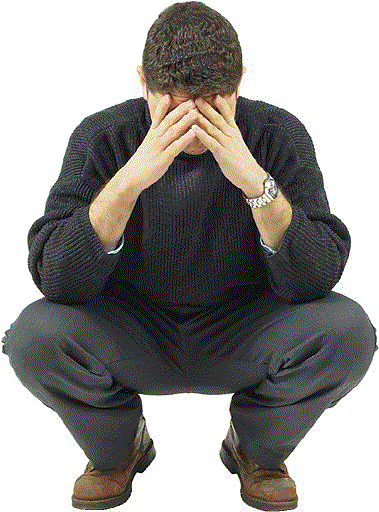 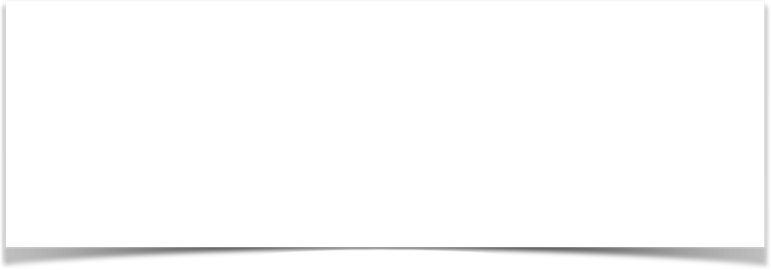 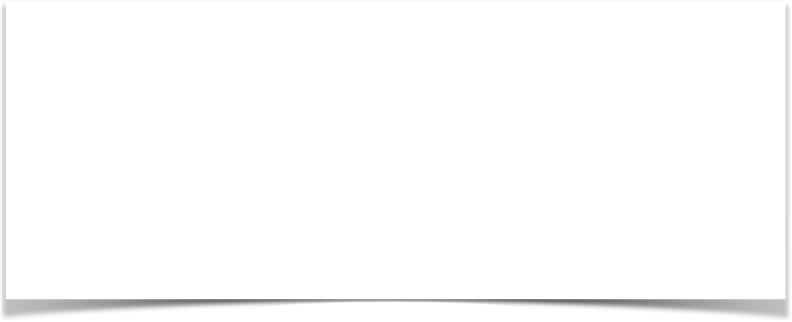 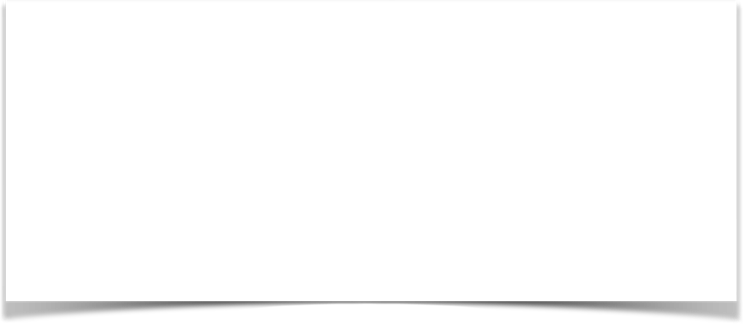 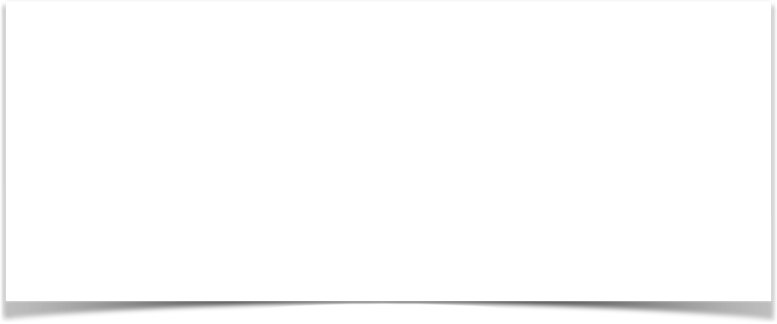 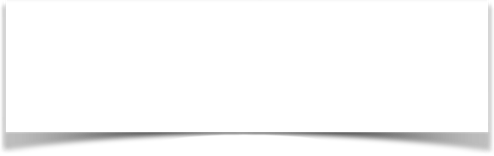 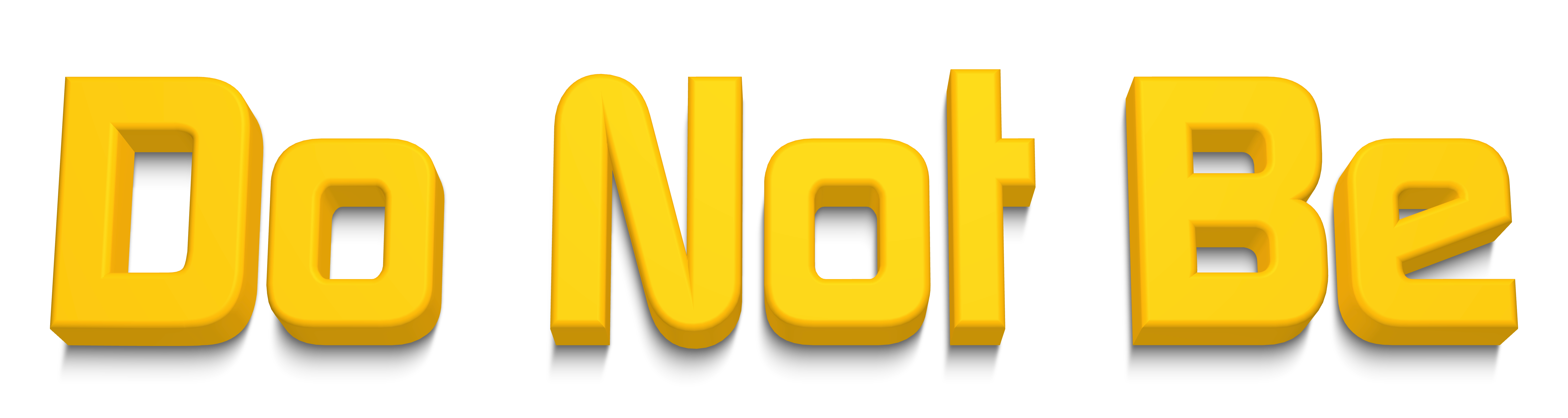 Luke 12:4 (NKJV)
4 “And I say to you, My friends, do not be afraid of those who kill the body, and after that have no more that they can do.
John 14:27 (NKJV)
27 Peace I leave with you, My peace I give to you; not as the world gives do I give to you. Let not your heart be troubled, neither let it be afraid.
Acts 18:9 (NKJV)
9 Now the Lord spoke to Paul in the night by a vision, “Do not be afraid, but speak, and do not keep silent;
1 Peter 3:14 (NKJV)
14 But even if you should suffer for righteousness’ sake, you are blessed. “And do not be afraid of their threats, nor be troubled.”
A Command
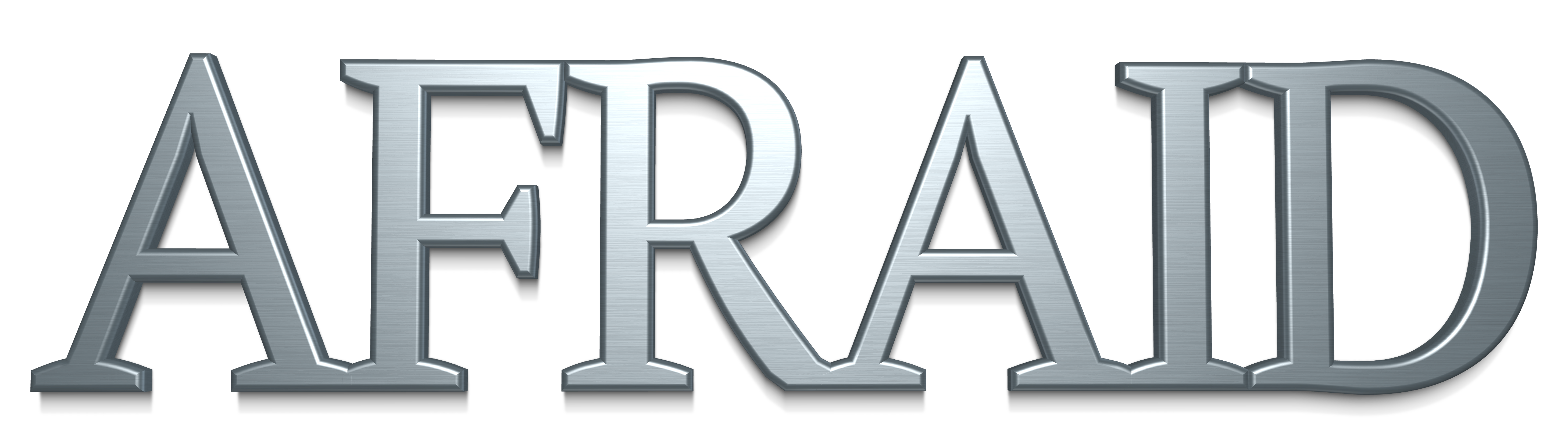 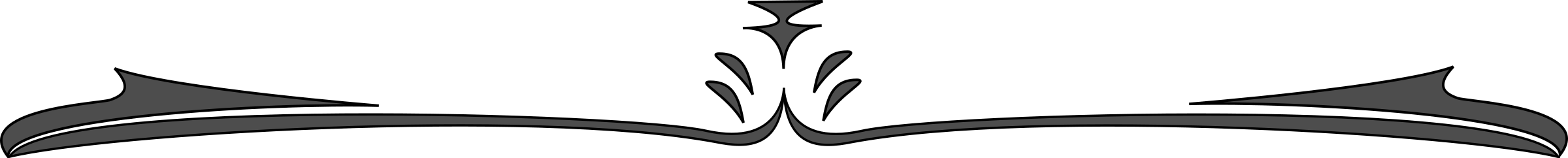 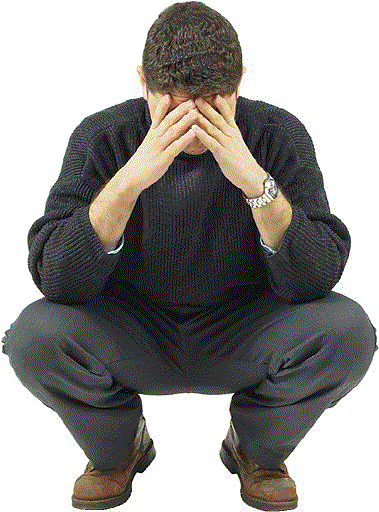 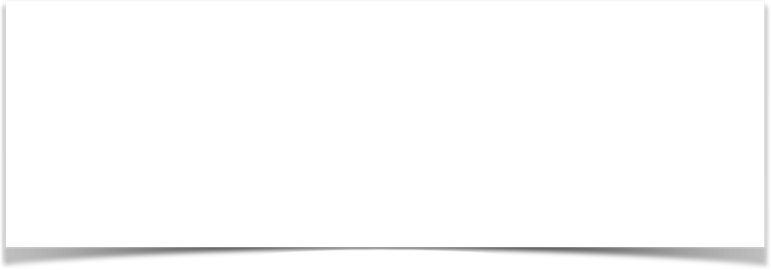 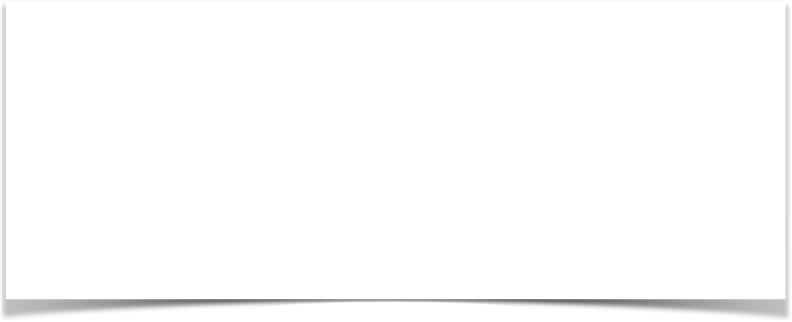 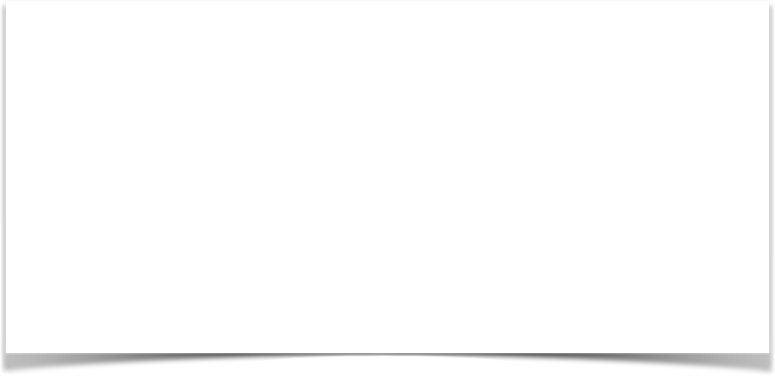 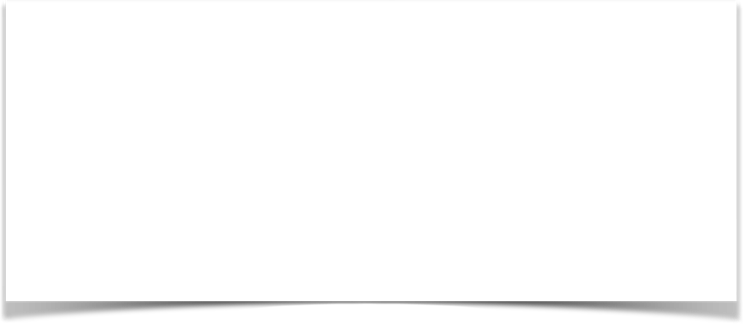 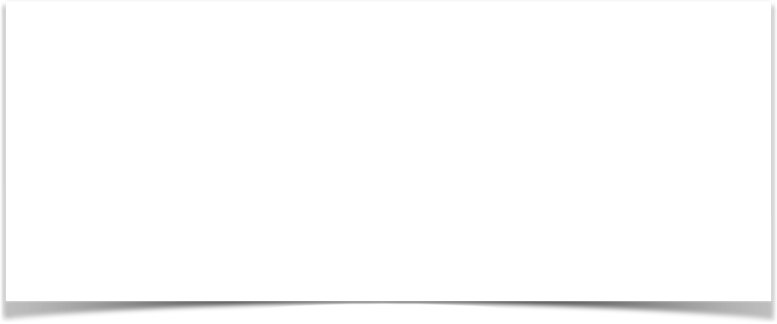 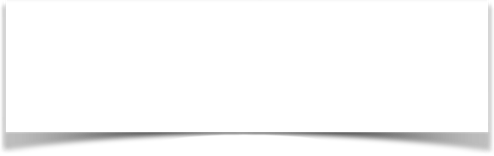 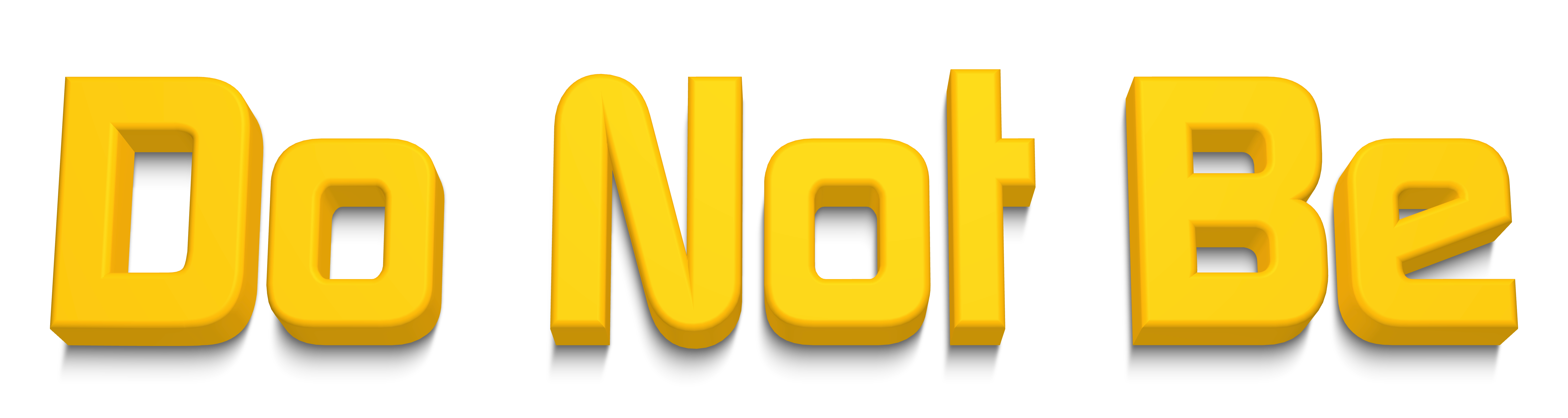 Luke 12:4 (NKJV)
4 “And I say to you, My friends, do not be afraid of those who kill the body, and after that have no more that they can do.
John 14:27 (NKJV)
27 Peace I leave with you, My peace I give to you; not as the world gives do I give to you. Let not your heart be troubled, neither let it be afraid.
Acts 18:9 (NKJV)
9 Now the Lord spoke to Paul in the night by a vision, “Do not be afraid, but speak, and do not keep silent;
1 Peter 3:14 (NKJV)
14 But even if you should suffer for righteousness’ sake, you are blessed. “And do not be afraid of their threats, nor be troubled.”
Revelation 2:10 (NKJV)
10 Do not fear any of those things which you are about to suffer. Indeed, the devil is about to throw some of you into prison, that you may be tested, and you will have tribulation ten days. Be faithful until death, and I will give you the crown of life.
A Command
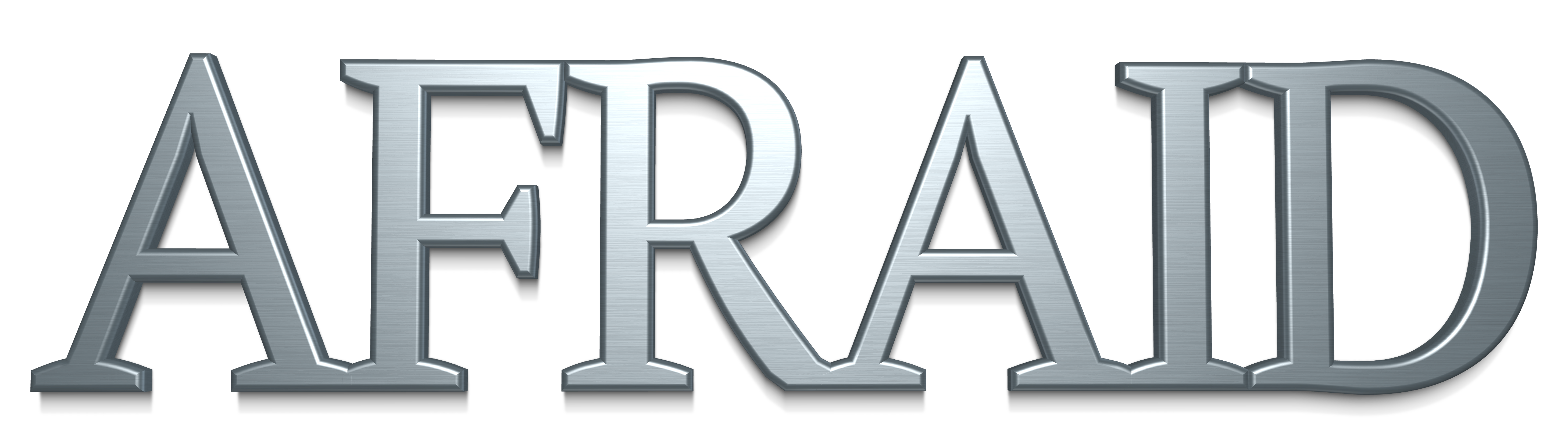 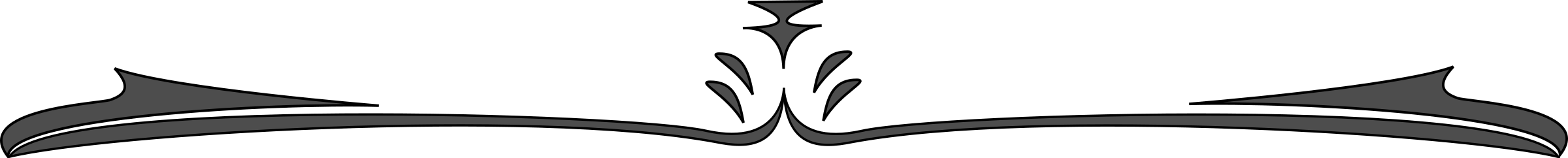 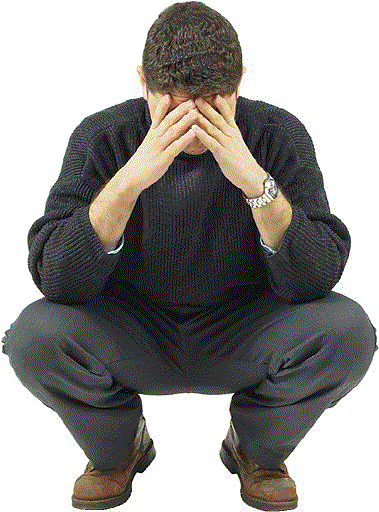 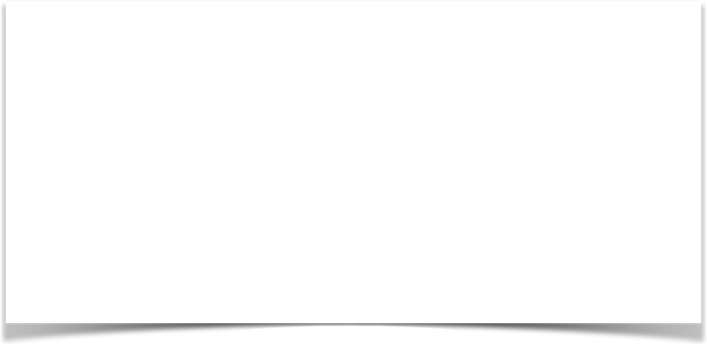 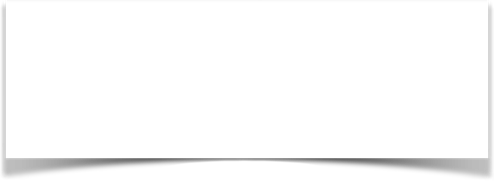 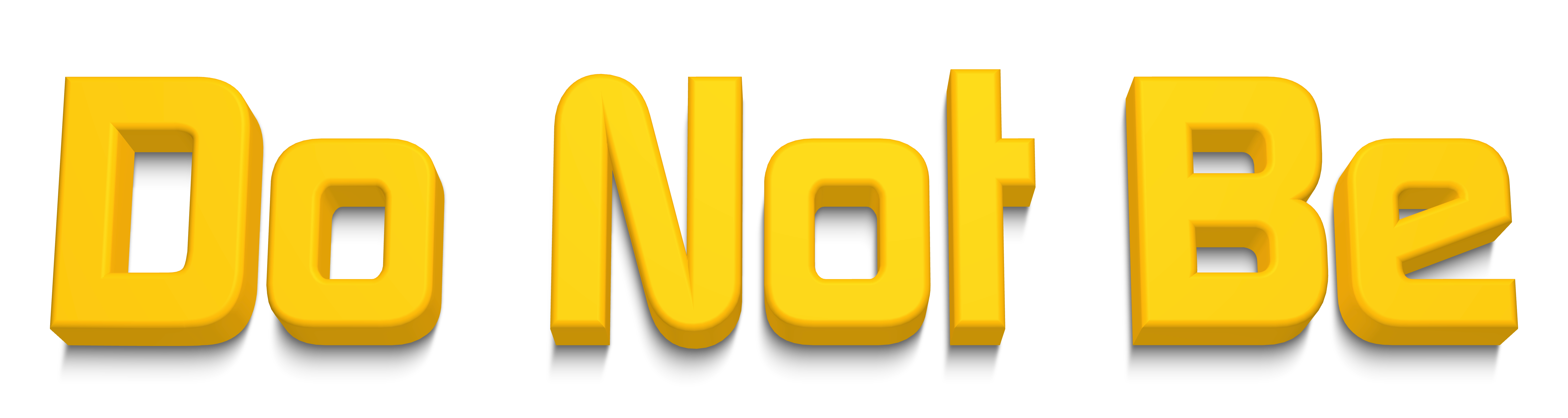 Psalm 56:11 (NKJV)
11 In God I have put my trust; I will not be afraid. What can man do to me?
By FAITH
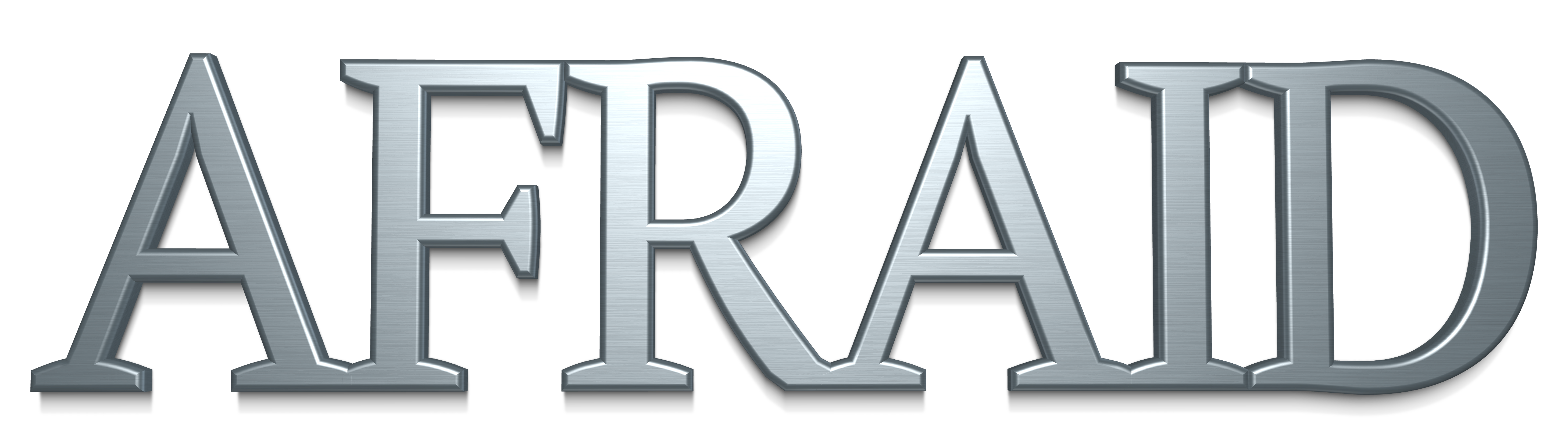 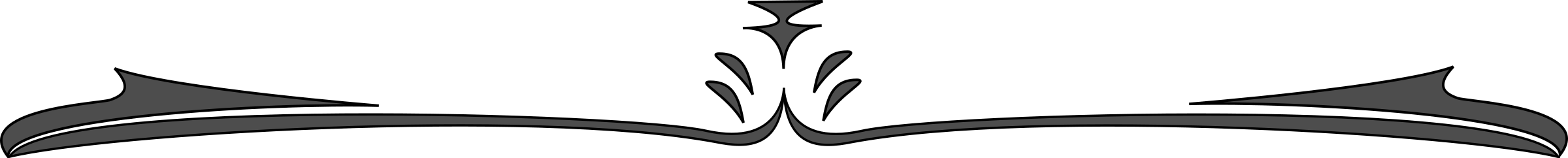 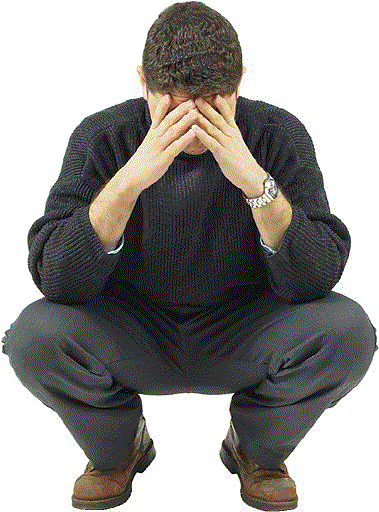 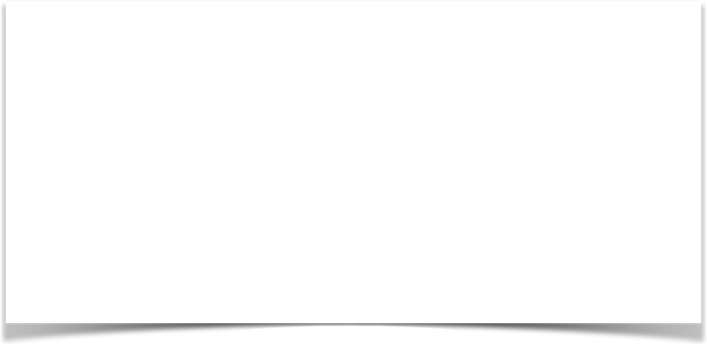 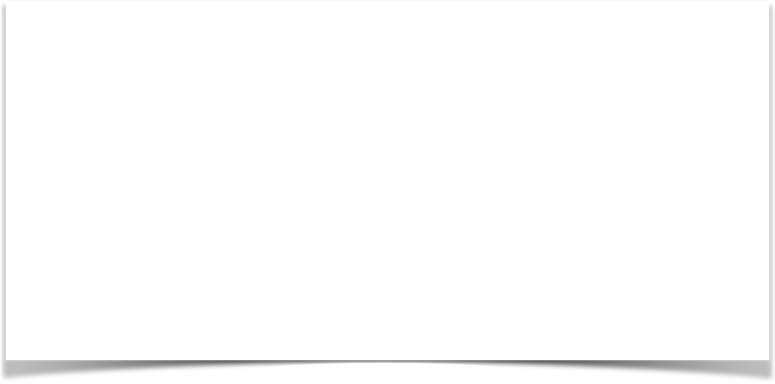 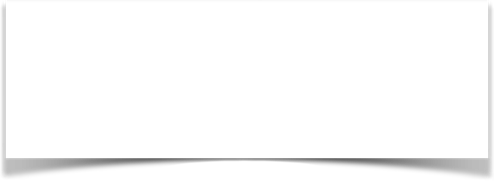 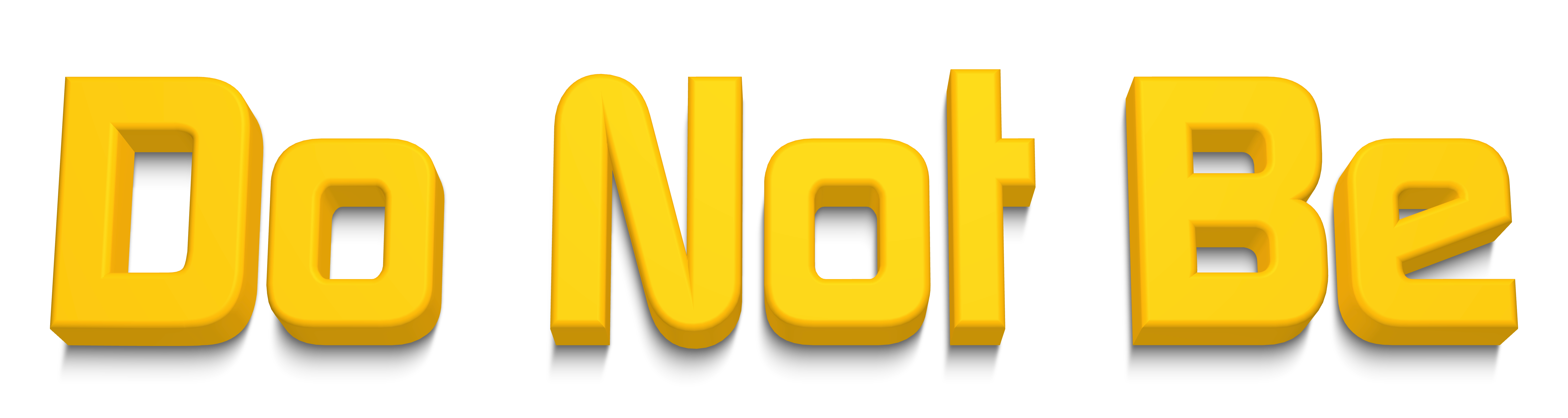 Hebrews 13:5–6 (NKJV)
5 Let your conduct be without covetousness; be content with such things as you have. For He Himself has said, “I will never leave you nor forsake you.” 6 So we may boldly say: “The Lord is my helper; I will not fear. What can man do to me?”
Psalm 56:11 (NKJV)
11 In God I have put my trust; I will not be afraid. What can man do to me?
By FAITH
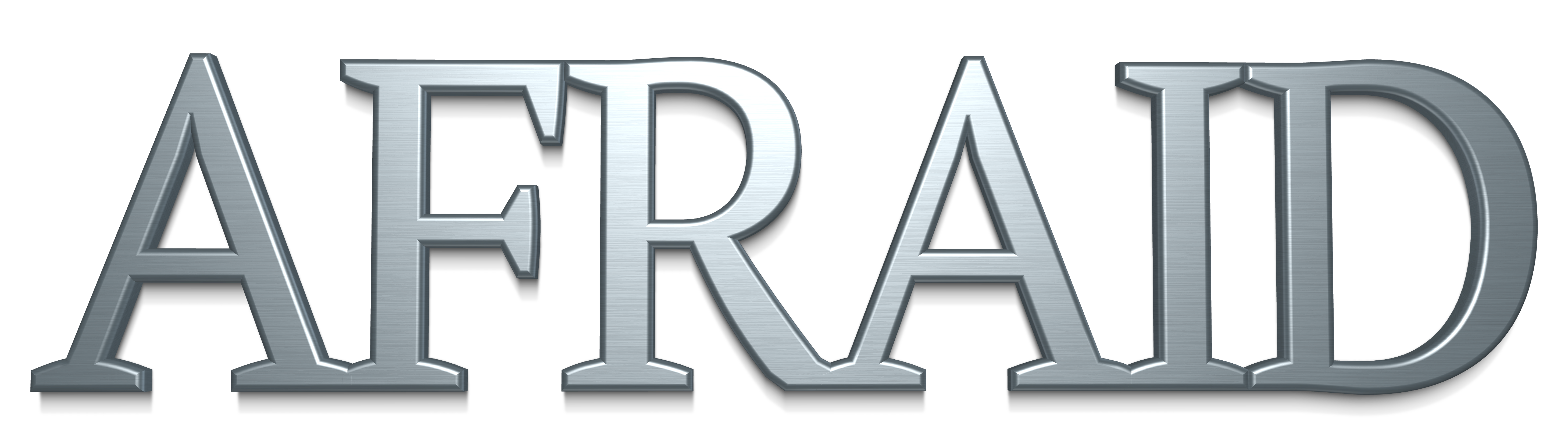 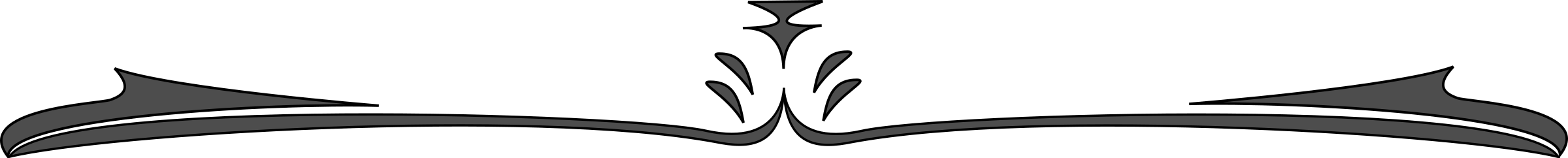 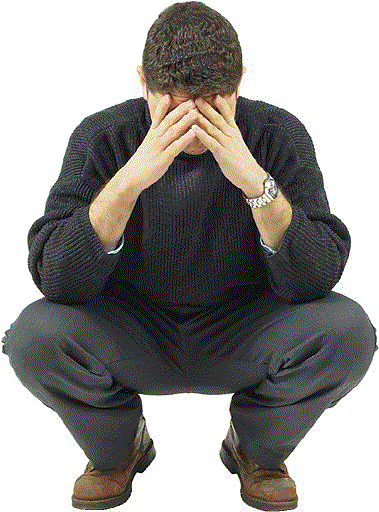 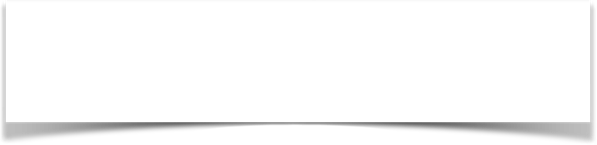 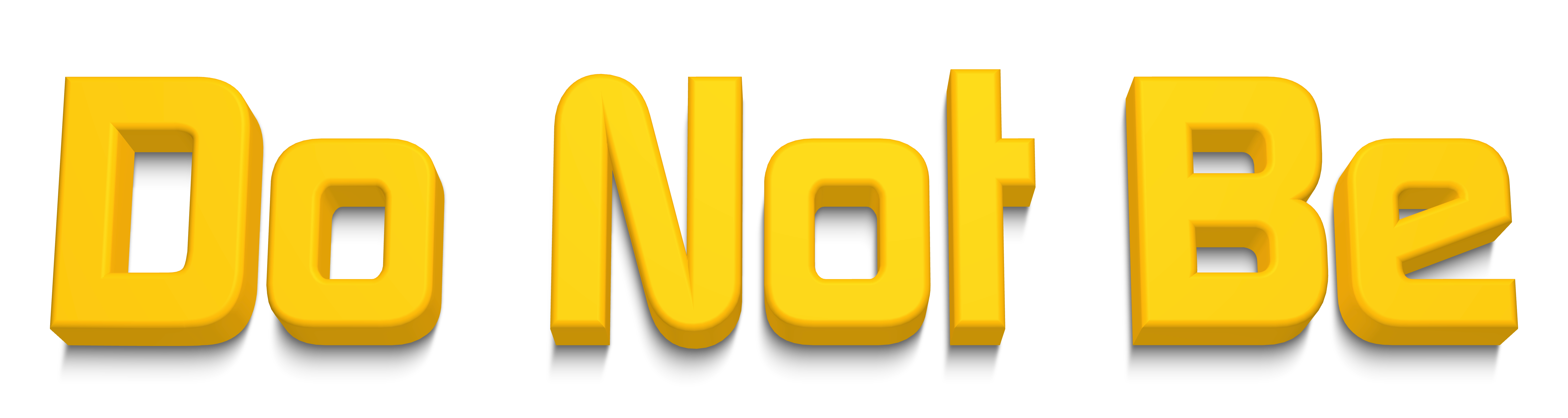 Overcoming Fear
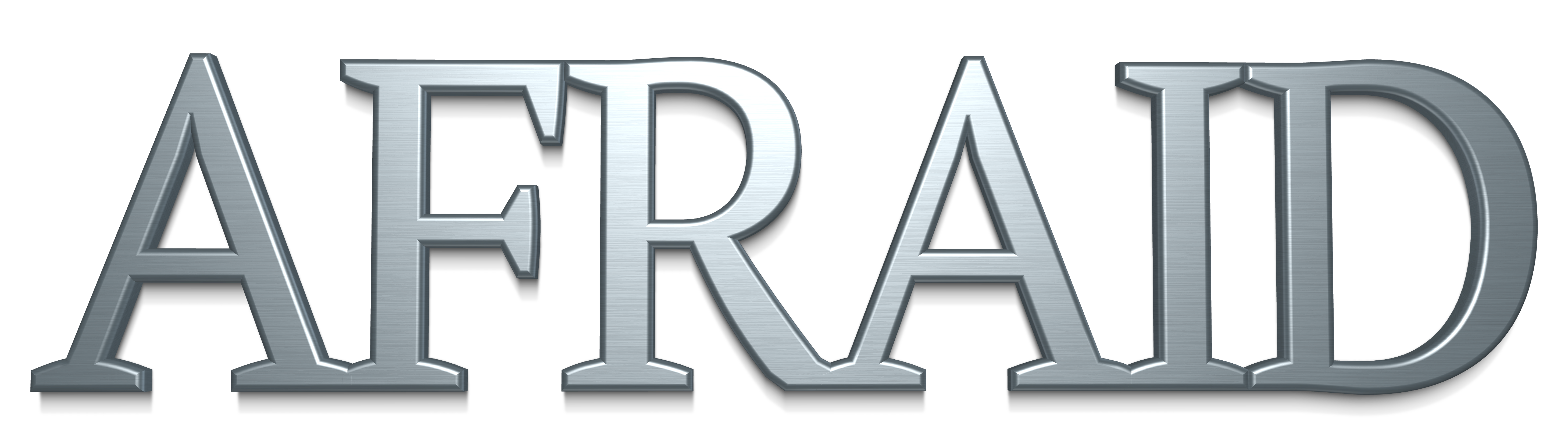 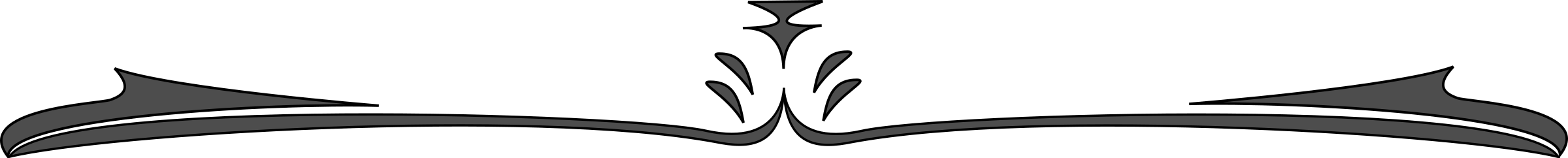 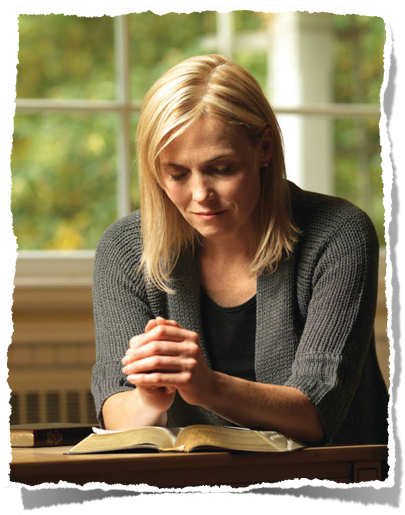 Grow in faith - Rom 10:17; 2 Tet 1:5-10; Eph 6:10-18; 2 Pet 2:17,18
Practice our faith / purify our conscience - 2 Tim 1:3; Jam 1:21-25
Pray / be thankful - Phili 4:6,7
Focus on things of God / things that are good - Phili 4:8-12
Look beyond our temporary fears - 2 Cor 4:7-5:5
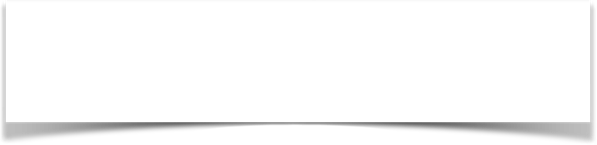 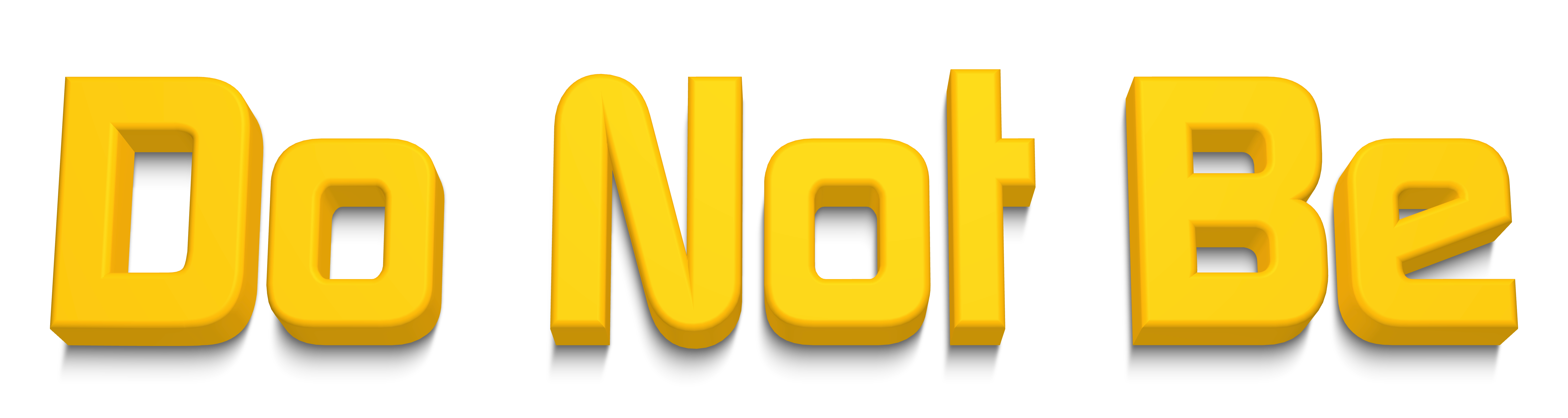 Overcoming Fear
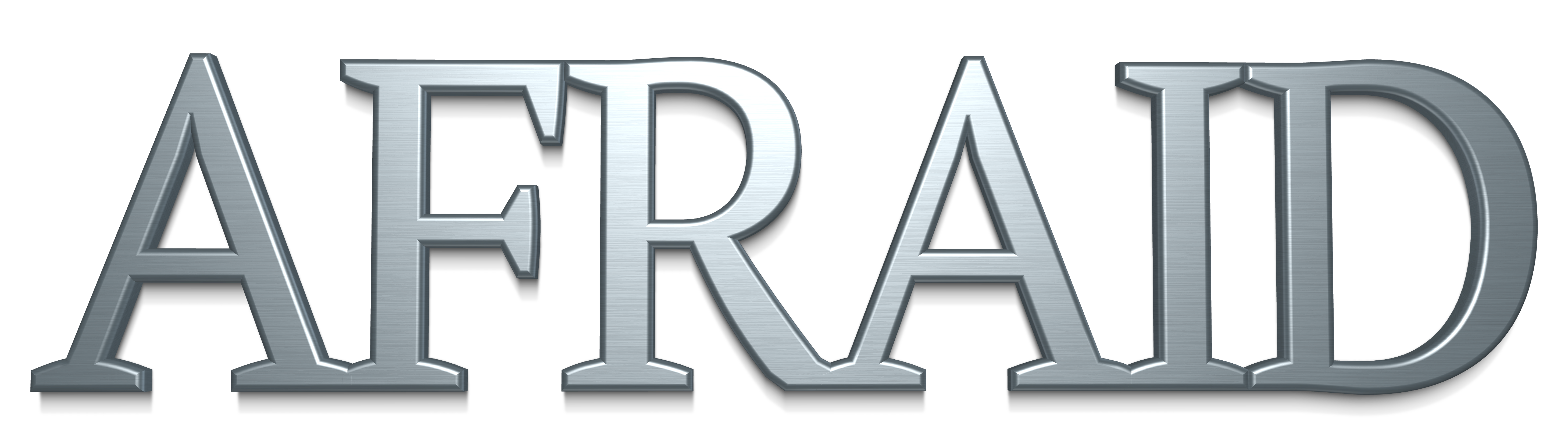 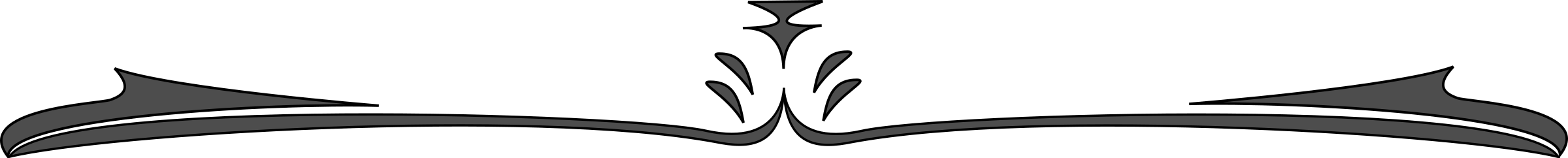 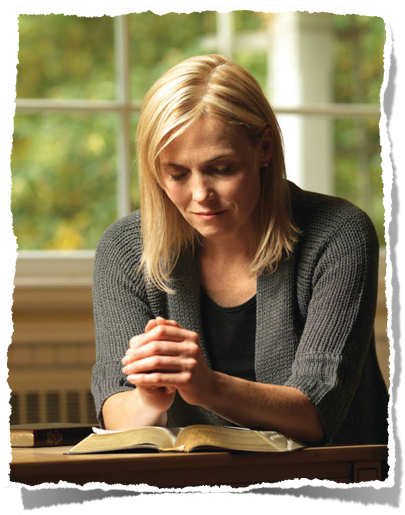 Seek First The Kingdom Of God And His Righteousness (Mat 6:33) 
Only when the things of God truly become the most important things to us will we enjoy the true treasures and blessings of life! - Eccl. 12:13
If we seek the present first we will lose both it and eternity – Luke 18:18-23
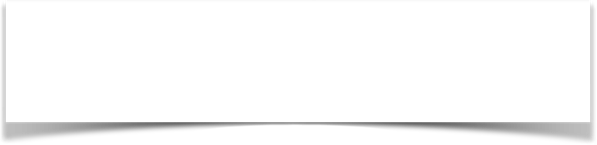 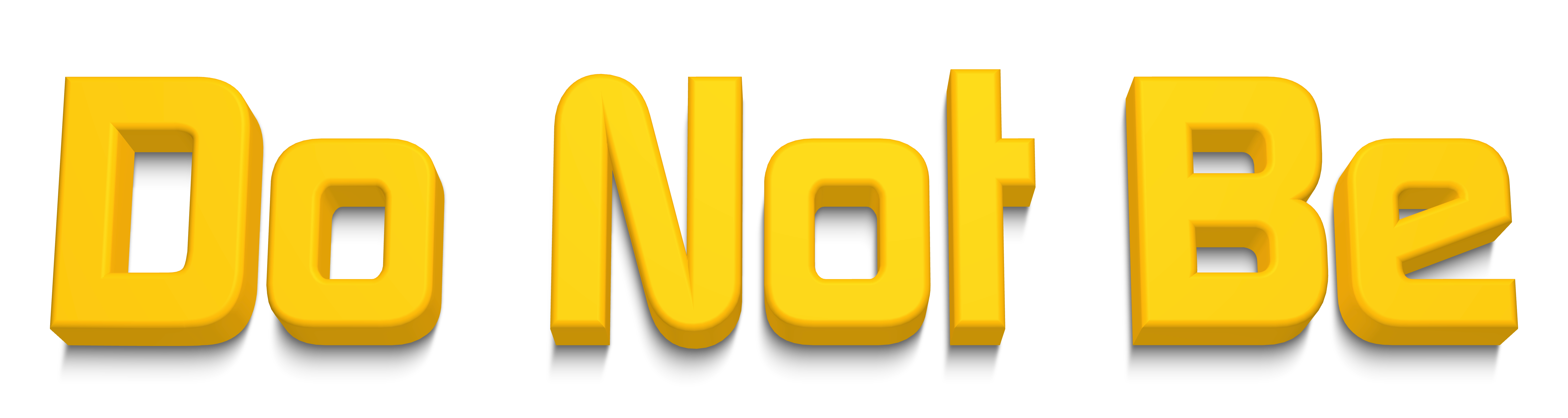 Overcoming Fear
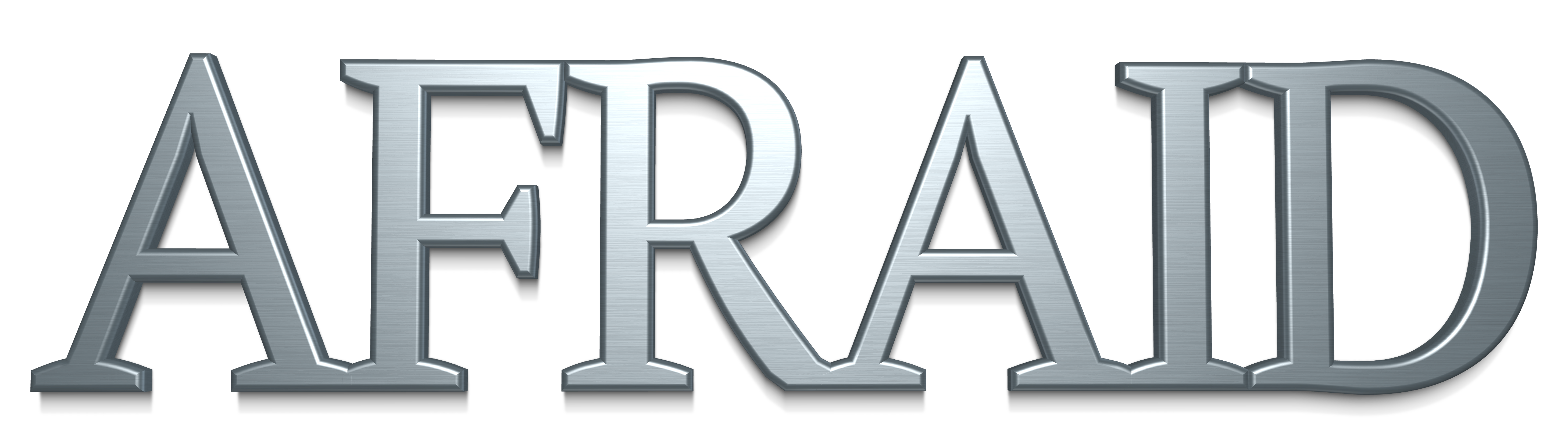 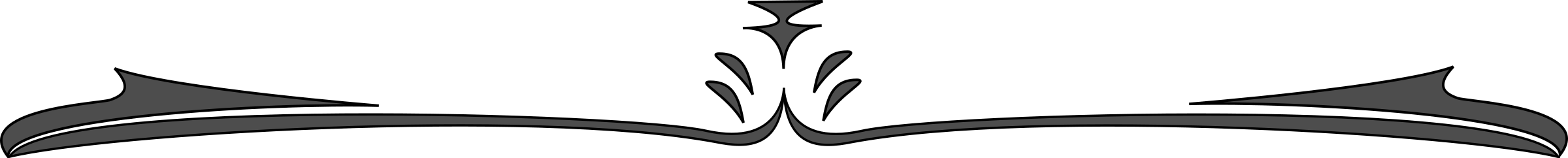 1 John 4:17–5:5 (NKJV)
17 Love has been perfected among us in this: that we may have boldness in the day of judgment; because as He is, so are we in this world. 18 There is no fear in love; but perfect love casts out fear, because fear involves torment. But he who fears has not been made perfect in love. …
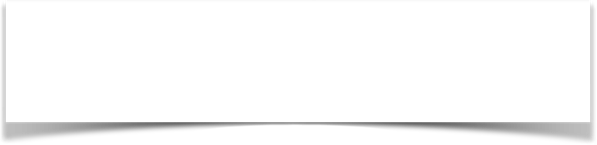 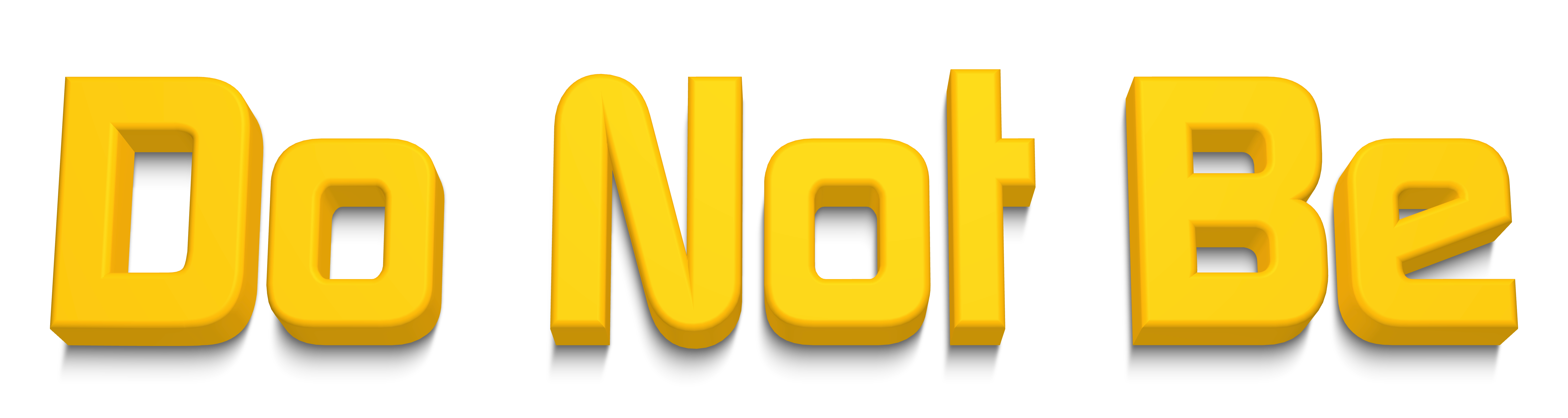 Overcoming Fear
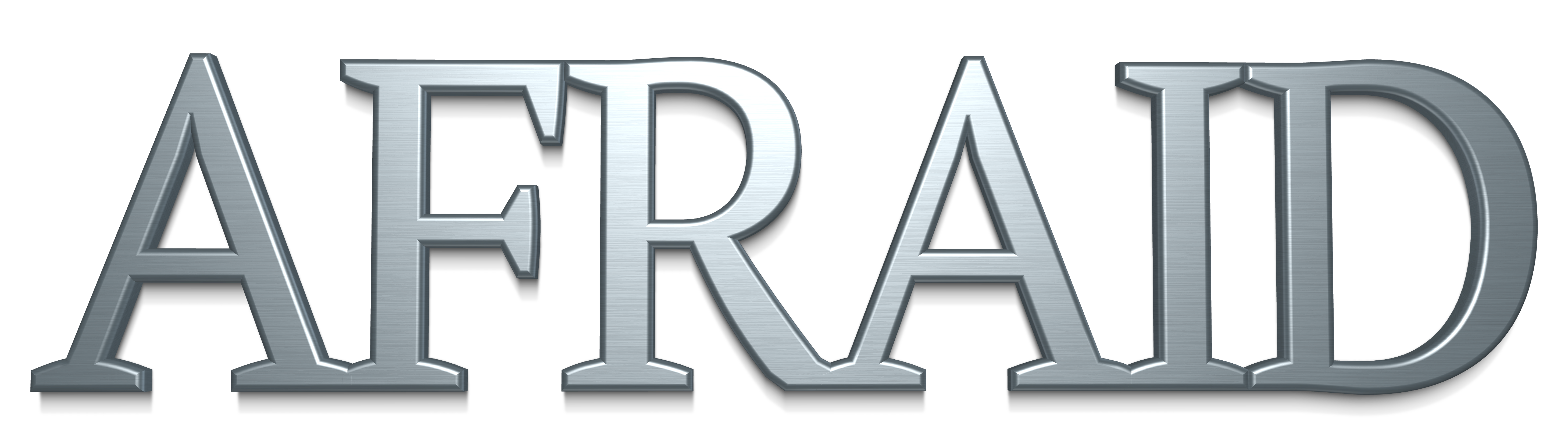 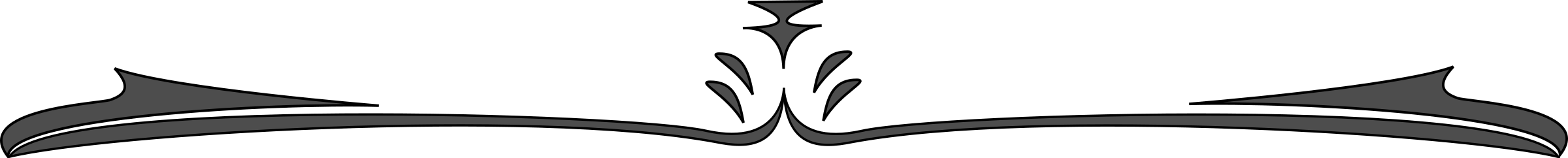 1 John 4:17–5:5 (NKJV)
… 2 By this we know that we love the children of God, when we love God and keep His commandments. 3 For this is the love of God, that we keep His commandments. And His commandments are not burdensome. 4 For whatever is born of God overcomes the world. And this is the victory that has overcome the world—our faith. 5 Who is he who overcomes the world, but he who believes that Jesus is the Son of God?
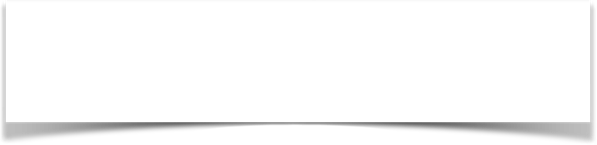 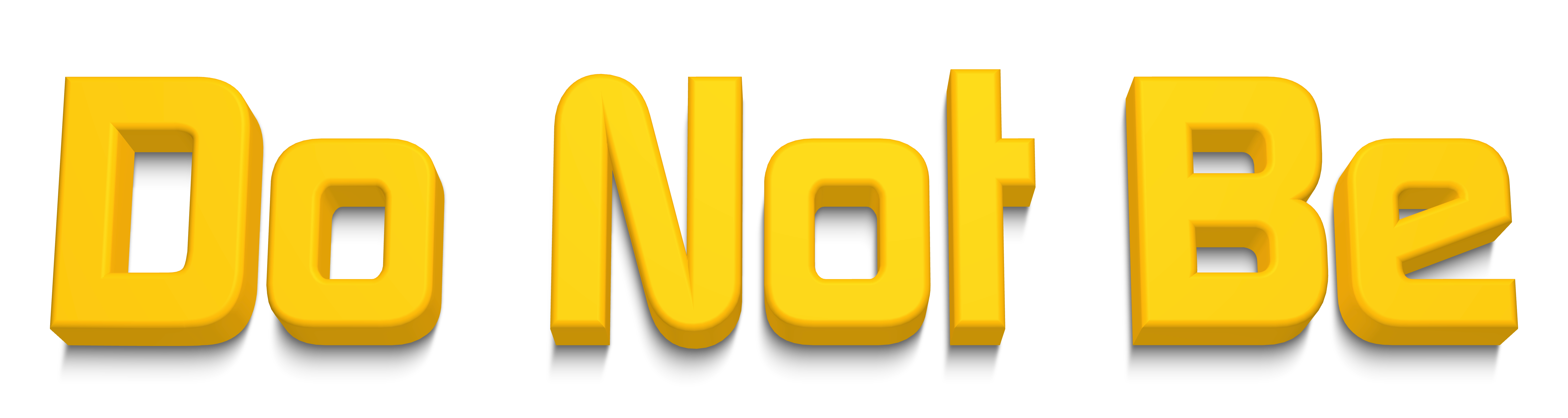 Overcoming Fear
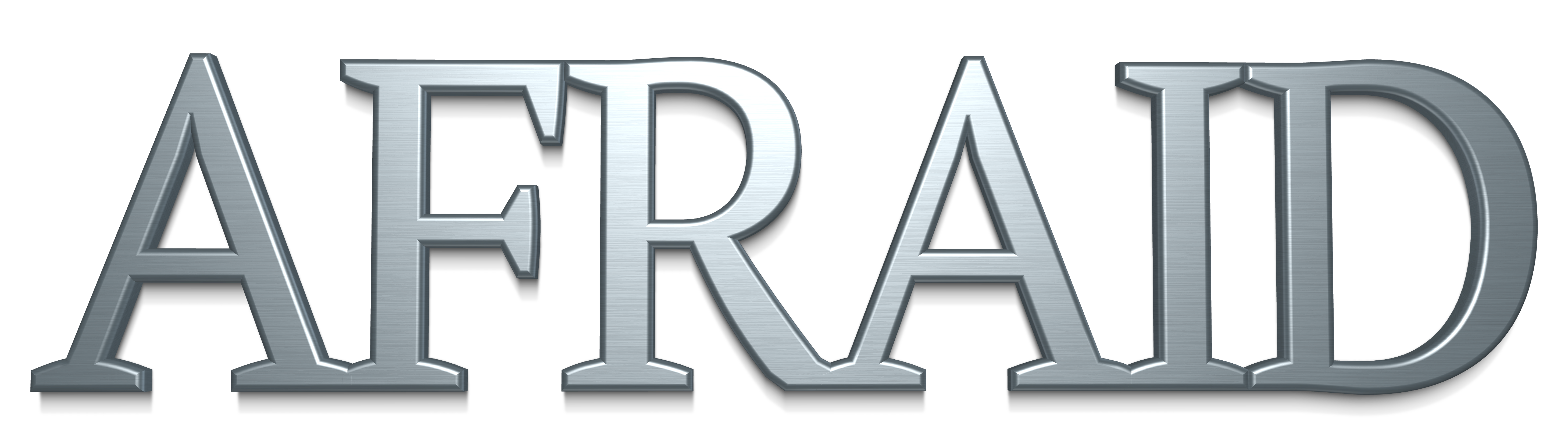 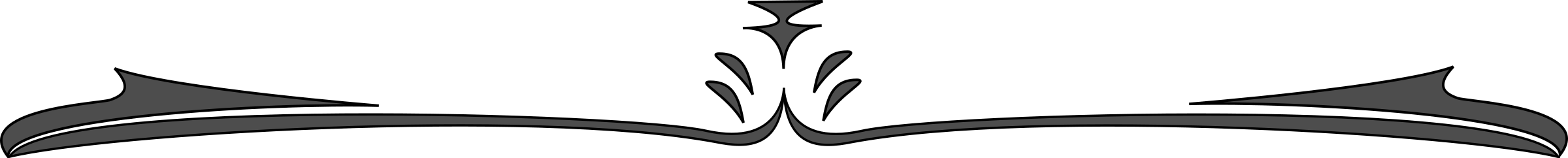 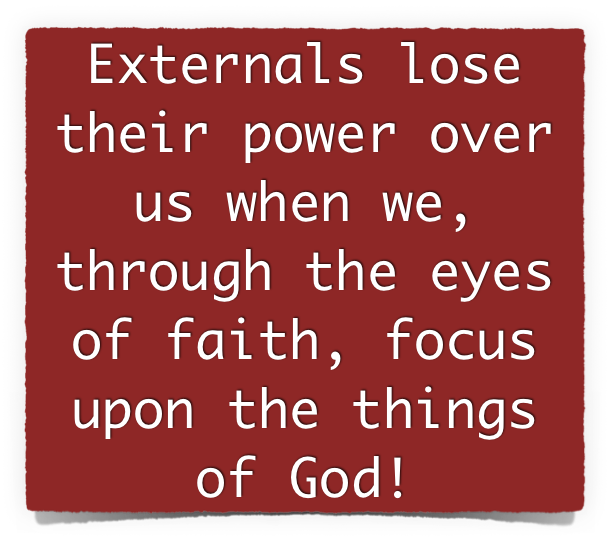 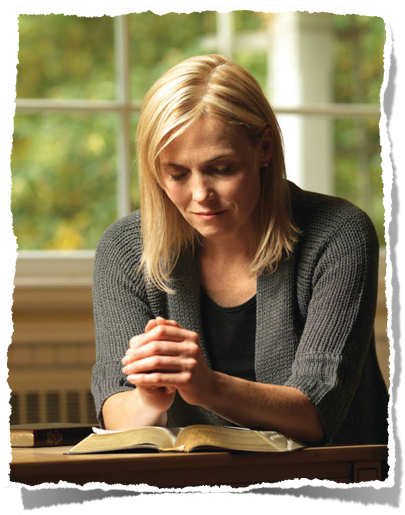 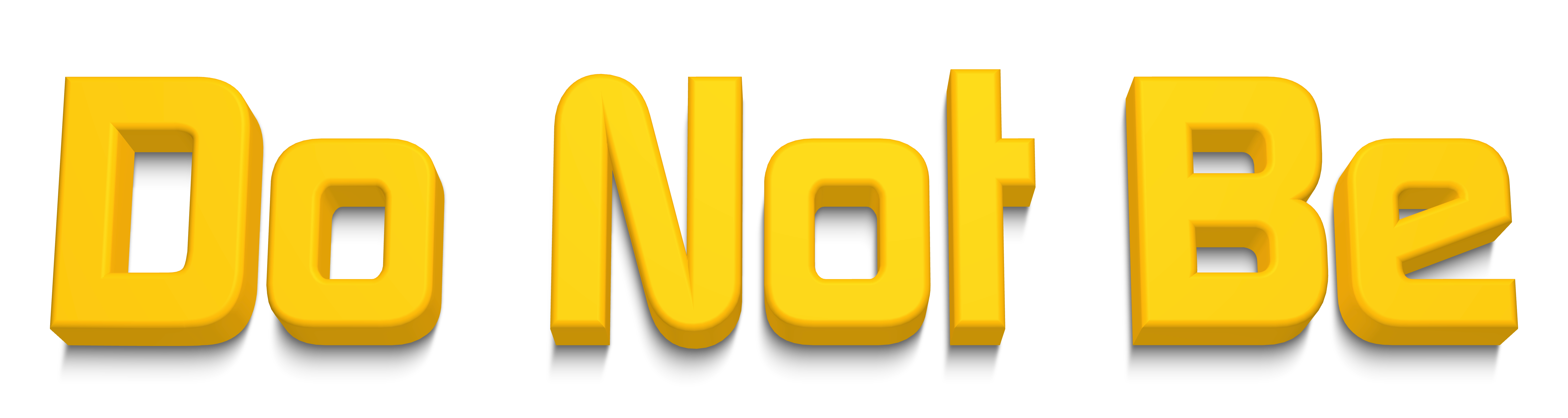 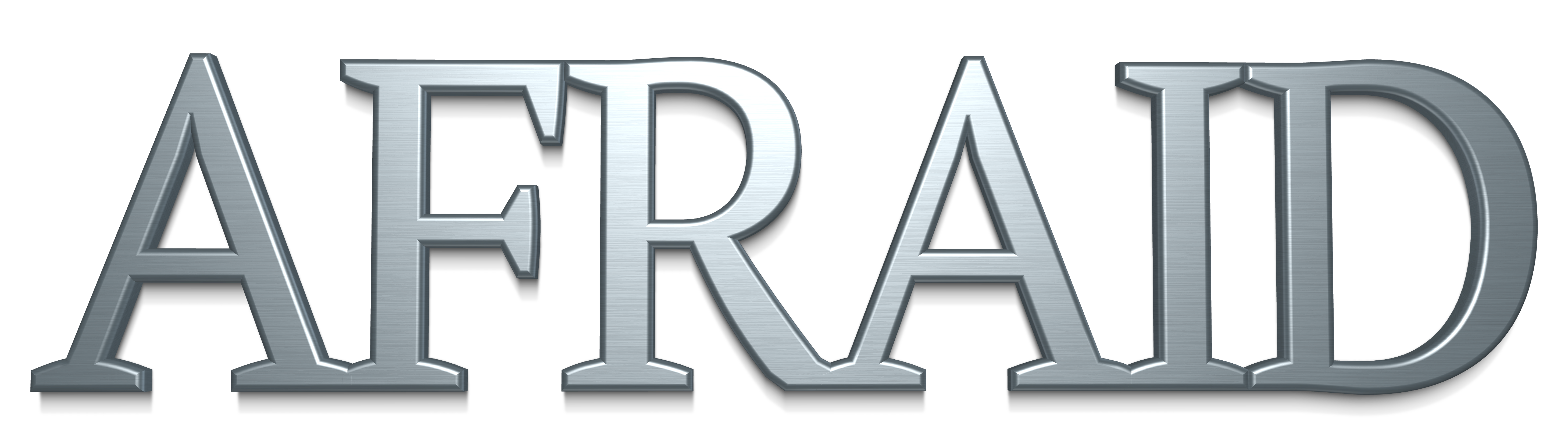 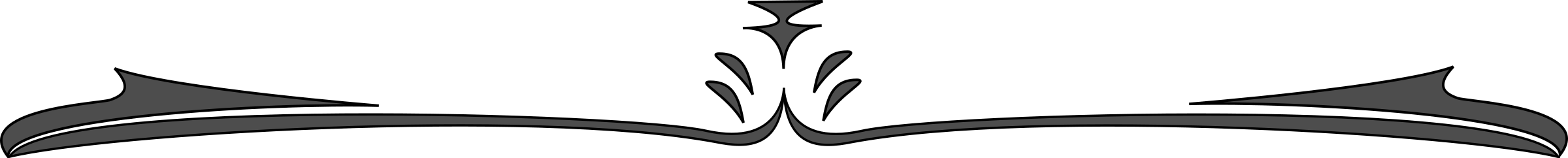 How will my faith, (or lack of faith) affect my fears? — Mat 8:26; Mark 4:40; Heb 3:12; Num 13,14; Joh 14:27; Ps 56:11
How will the level of my “love” for the world affect my fears? — Mat 6:30; 1 Pet 1:17; Heb 13:5,6
How does hope, resting on the foundation of true faith, conquer my fears? — Heb 11:1,2; Rom 8:17-39
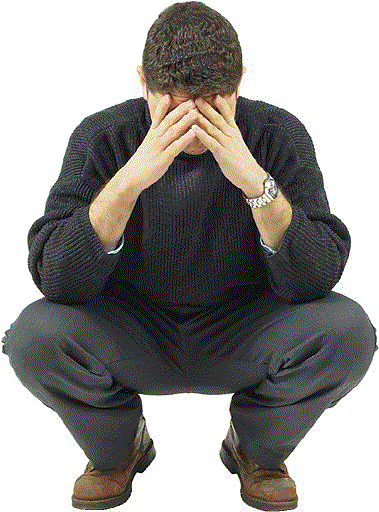 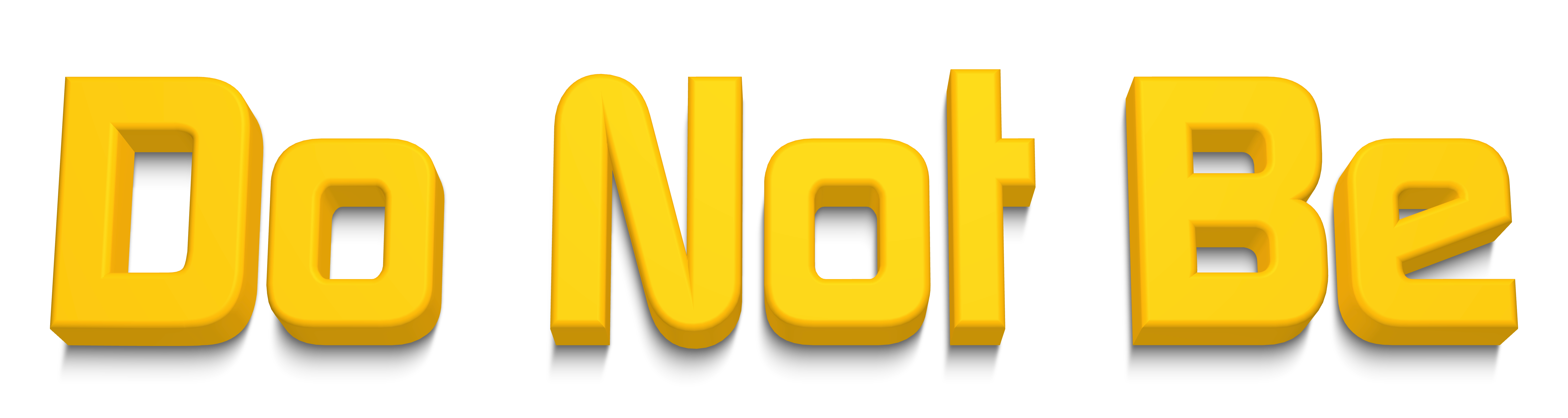 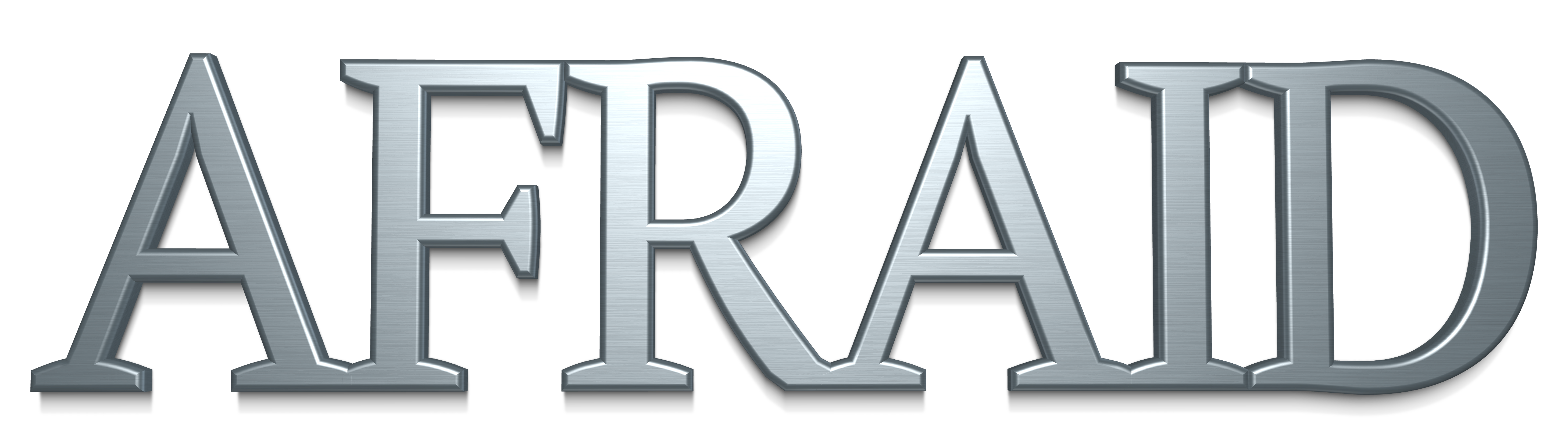 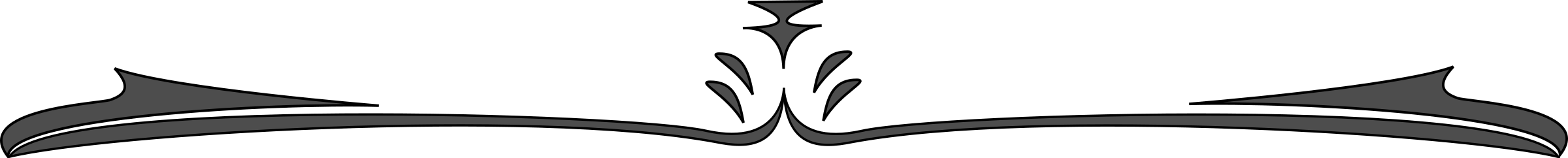 Never allow the presence of the storm cause you to forget the presence of God!
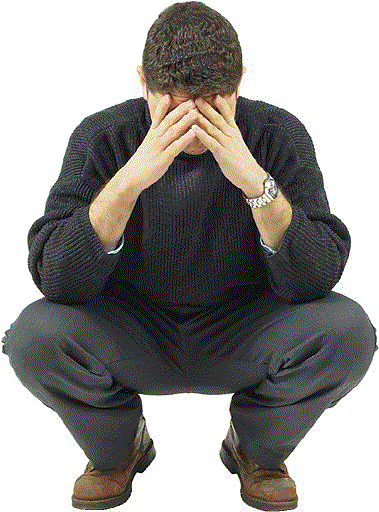 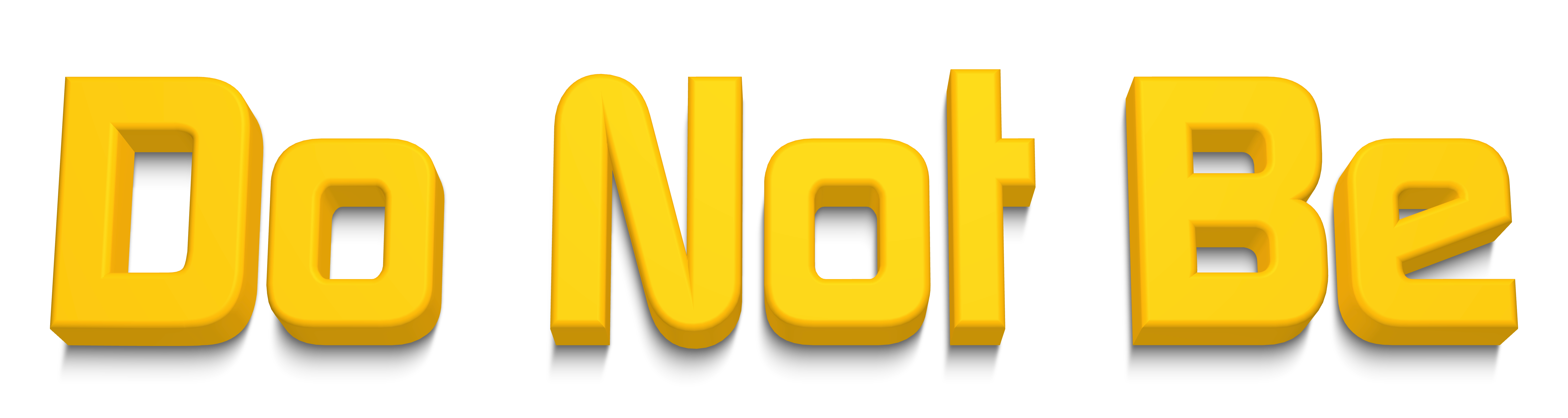 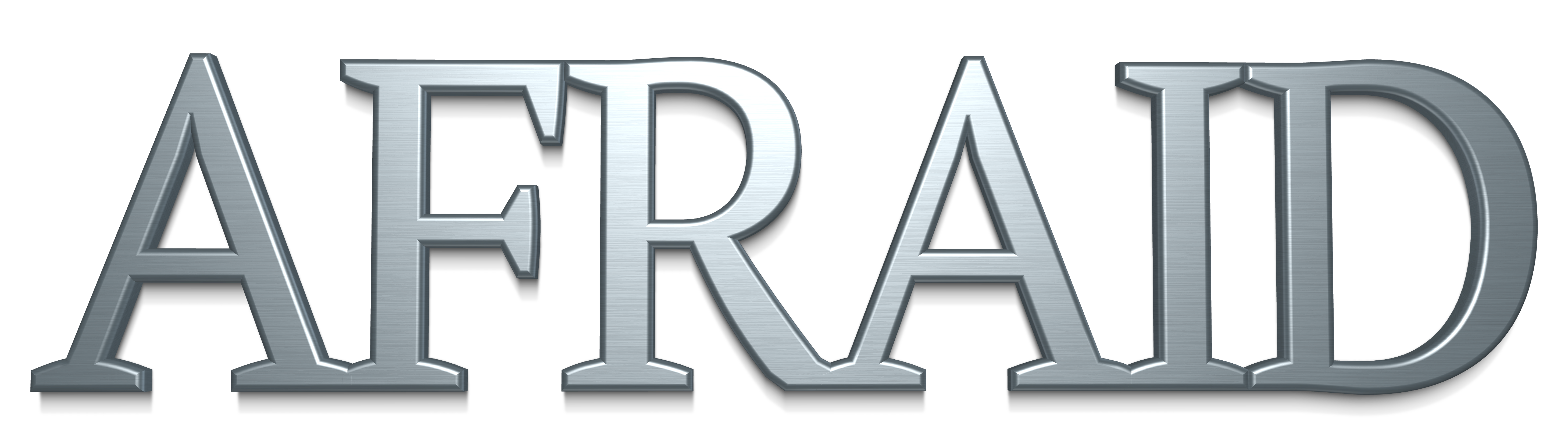 2 Timothy 1:3-12; Matthew 6:25-33; 1 John 4:12-5:5
Charts by Don McClain
Prepared July 21-23,  2016 / Preached July 24, 2016
West 65th Street church of Christ /P.O. Box 190062 /Little Rock AR 72219
Phone 501-568-1062
Email – donmcclain@sbcglobal.net  
More PPT & Audio Sermons:
http://w65stchurchofchrist.org/donmaccla/2011SermonPage.html
1 John 4:12–19 (NKJV)
12 No one has seen God at any time. If we love one another, God abides in us, and His love has been perfected in us. 13 By this we know that we abide in Him, and He in us, because He has given us of His Spirit. 14 And we have seen and testify that the Father has sent the Son as Savior of the world. 15 Whoever confesses that Jesus is the Son of God, God abides in him, and he in God.
1 John 4:12–19 (NKJV)
16 And we have known and believed the love that God has for us. God is love, and he who abides in love abides in God, and God in him. 17 Love has been perfected among us in this: that we may have boldness in the day of judgment; because as He is, so are we in this world. 18 There is no fear in love; but perfect love casts out fear, because fear involves torment. But he who fears has not been made perfect in love. 19 We love Him because He first loved us.